КОУ ОО «Орловская общеобразовательная школа-интернат для глухих, 
слабослышащих и позднооглохших обучающихся».

От социализации обучающихся к личным достижениям
 в области физической культуры и спорта.


Учитель физической культуры 
Гришина Нина Николаевна.
Наша  школа
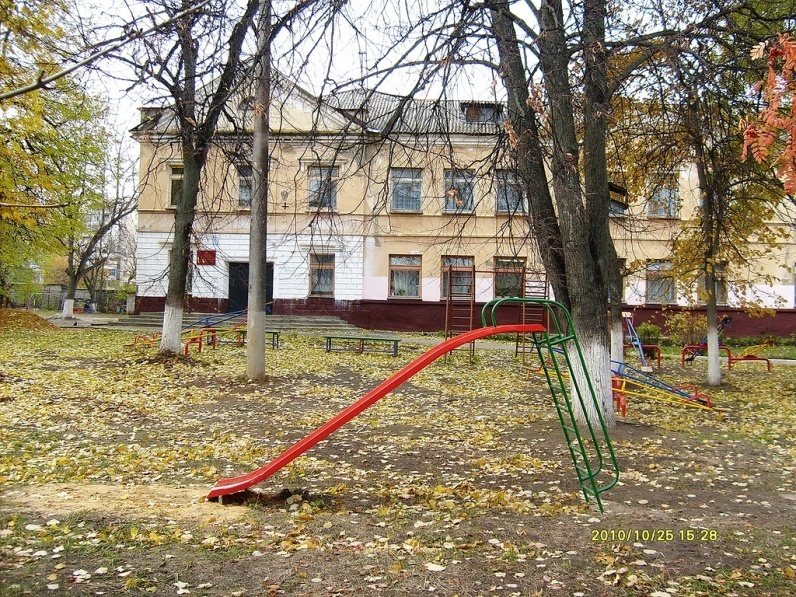 Здравствуйте, коллеги, участники и  организаторы съезда. 
Школа в которой я работаю особая. Ей более 40 лет. Дети  приходят к нам с трёх лет в садик и продолжают обучение до получения аттестата об основном общем образовании.  
Сейчас в ней обучаются 146  воспитанников  с нарушениями слуха. 
Среди них шесть на надомном обучении. 
 Большую часть своего времени дети  проводят в стенах  школы и она для них становится не просто образовательным учреждением, а настоящим домом.
Педколлектив школы.
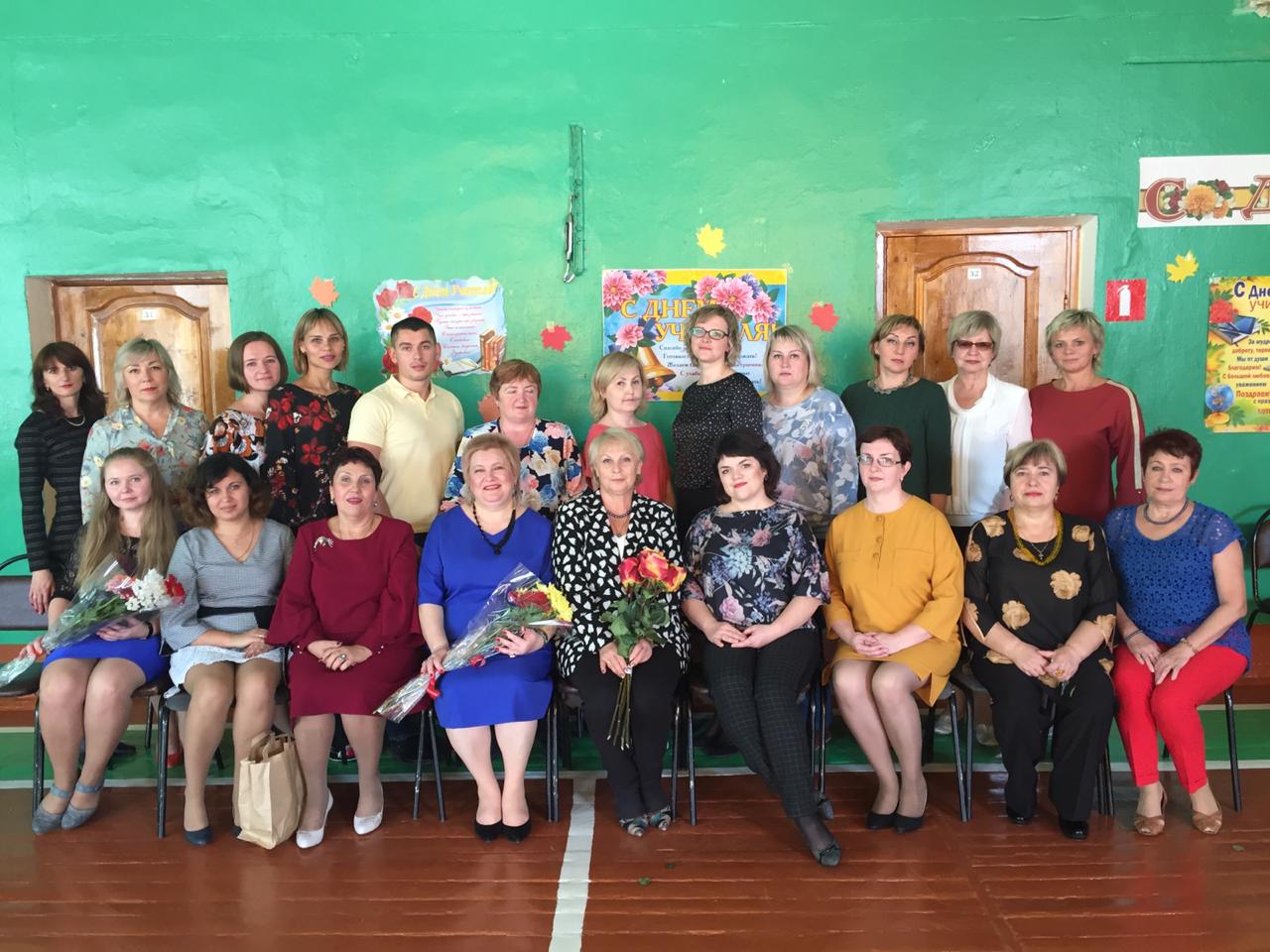 Где работают опытные, работоспособные и высококвалифицированные педагоги, воспитатели,  учителя -  дефектологи, психологи, социальные работники, тьюторы. 
Среди них: Отличники народного образования, Заслуженные учителя, учителя высшей категории. 
Медицинские и технические работники, которые обеспечивают круглосуточное сопровождение  обучающихся.
В школе работают два учителя физической культуры.
Материально- техническое обеспечение.
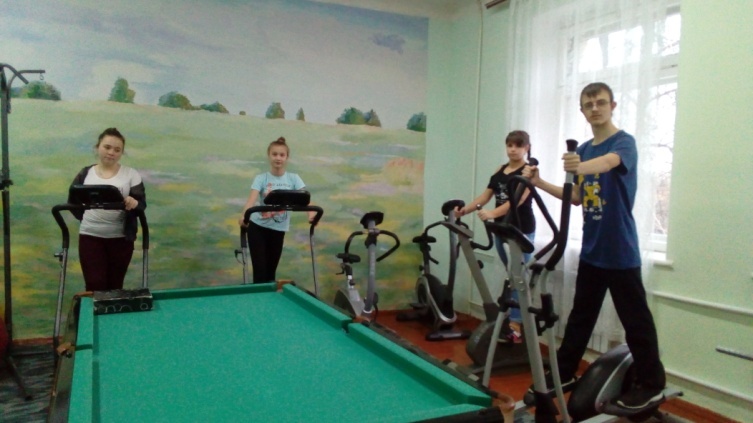 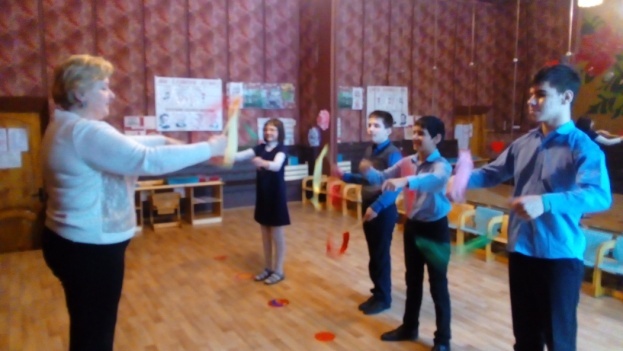 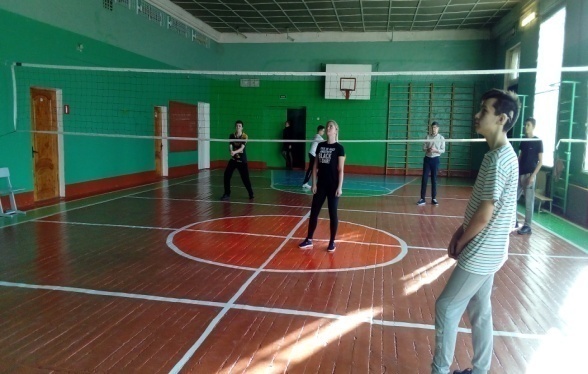 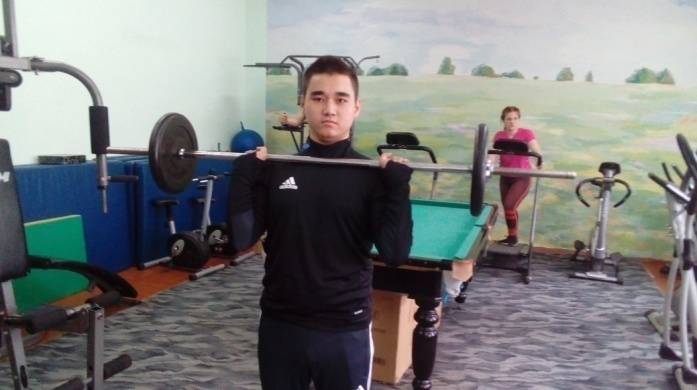 Администрацией школы созданы   условий для  различного вида занятий, в том числе и для занятий  физической культурой  и спортом. 
Школа  хорошо оснащена материальной базой.
 Спортивный  зал оборудован звукоусиливающей аппаратурой,  
тренажёрный зал различными видами тренажёров, 
зал для музыкально-ритмических занятий .
Всё это  позволяет  сделать интереснее уроки  и разнообразнее внеклассные мероприятия.
 На пришкольной  территории - оборудованная спортивная площадка .
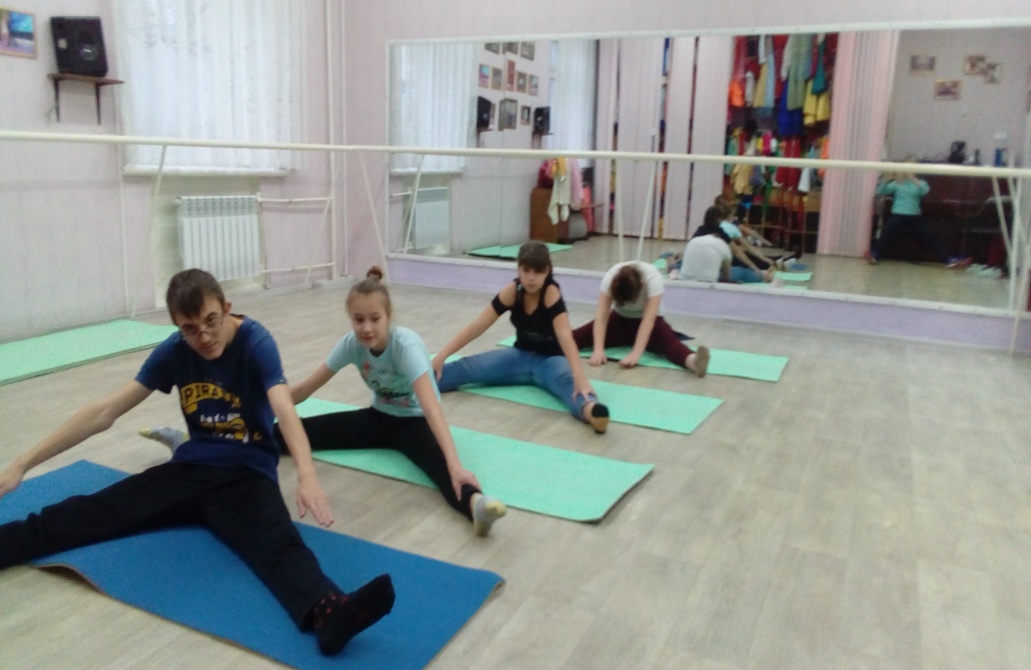 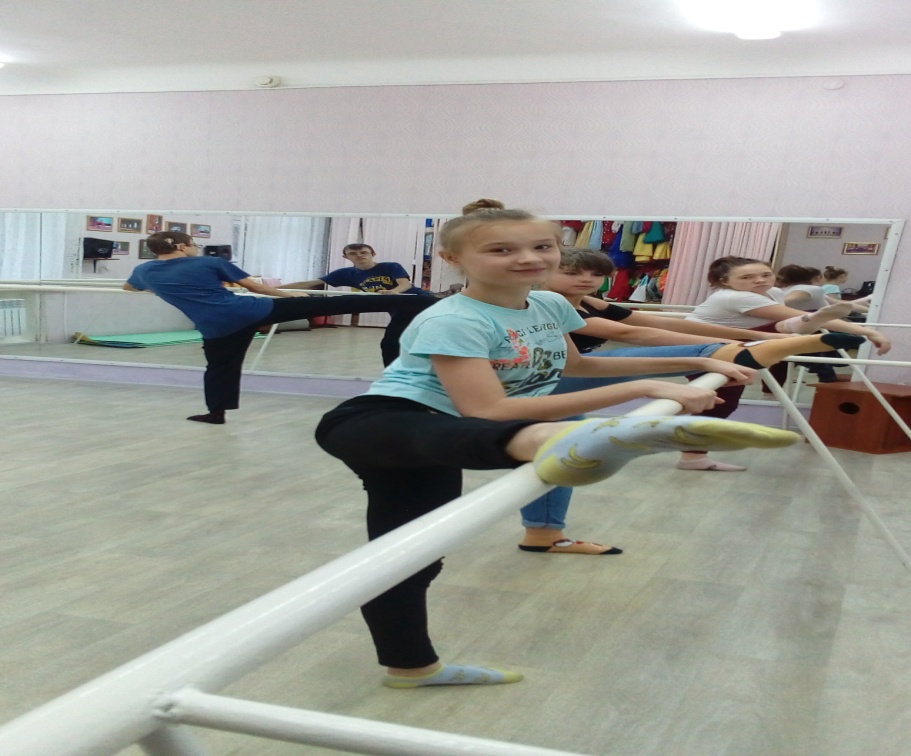 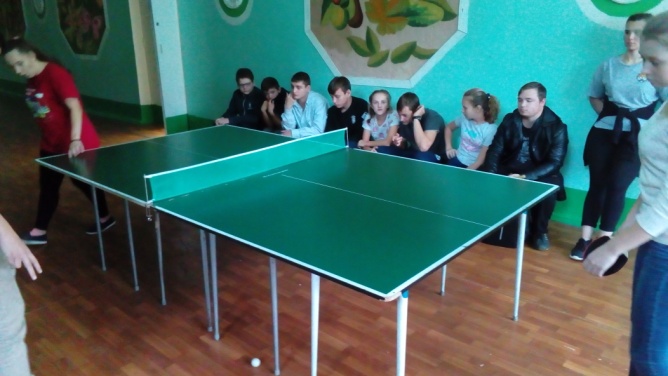 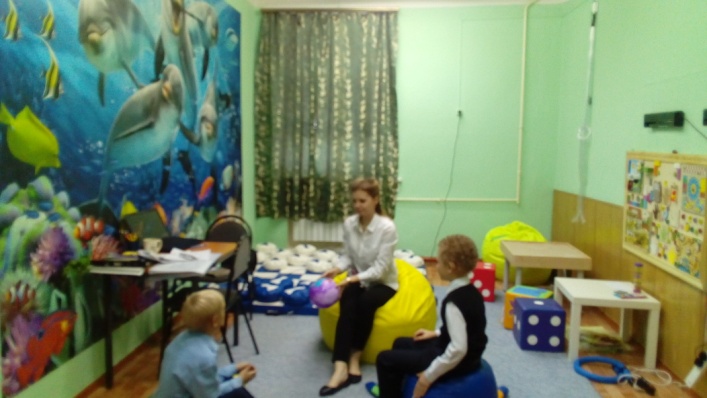 Хореографический класс, настольные  столы  всё для  всестороннего развития ,
сенсорная комната как для индивидуальных , так и для групповых занятий.
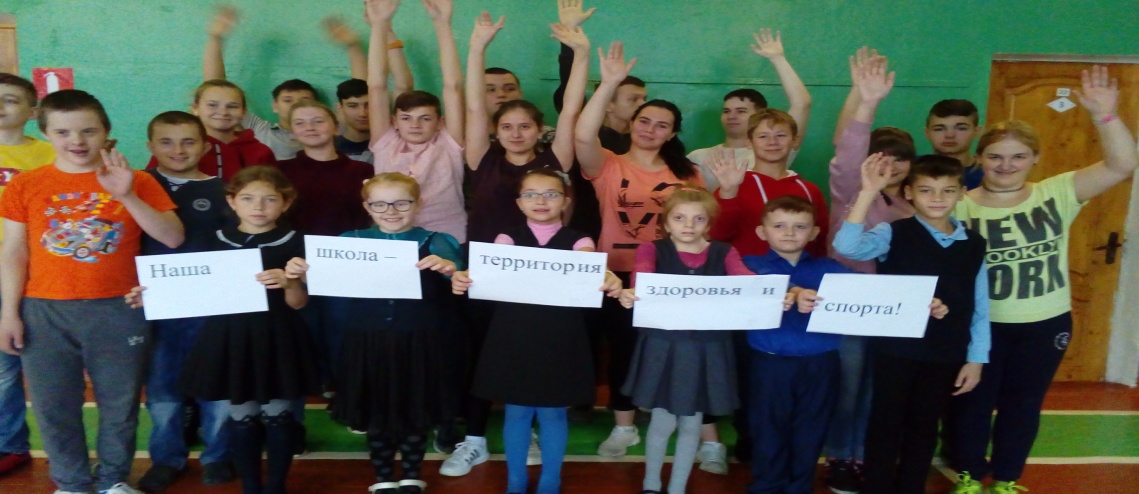 У нас разработана и внедряется целевая программа 
 «Школа – территория здоровья и спорта».
Основная цель программы: сохранение и укрепление здоровья, 
воспитание потребностей в ЗОЖ, 
максимальная реализация  своих интеллектуальных, духовных и эстетических  возможностей, 
социализация  обучающихся в обществе.
Социально- психологическая служба.
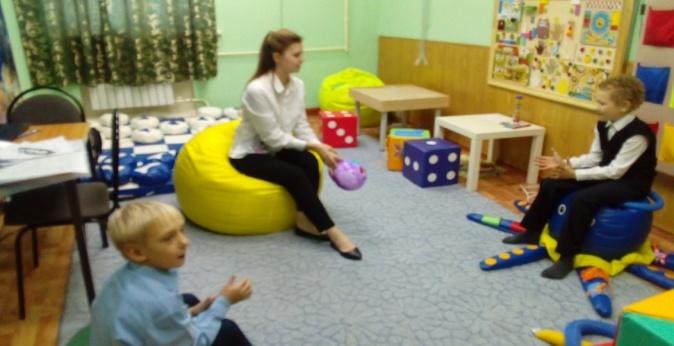 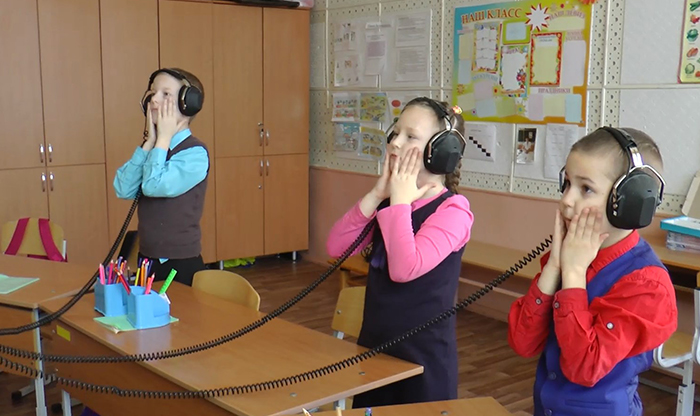 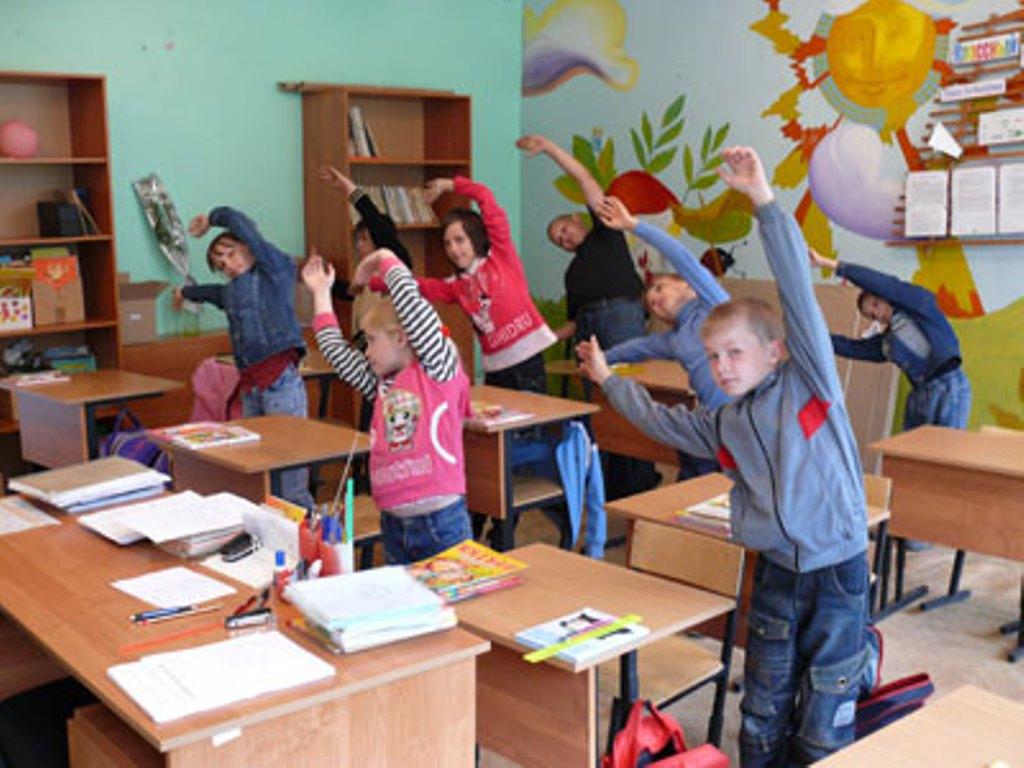 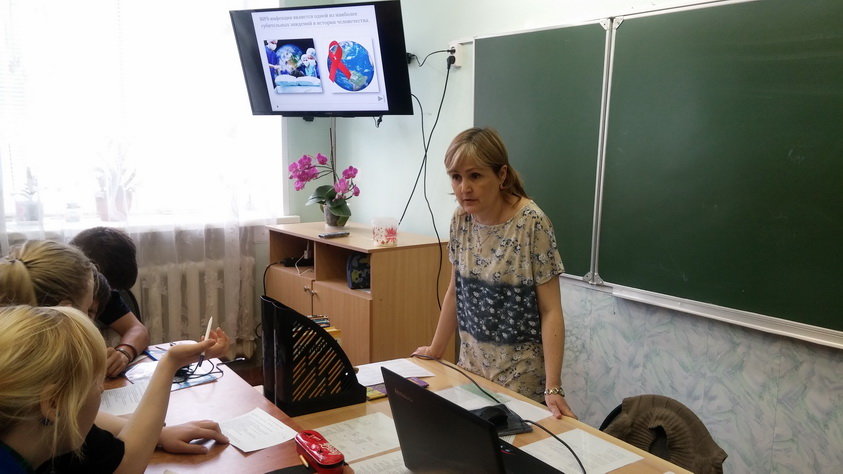 Для этого работают  все службы: коррекционно – педагогическая  , социально –психологическая , медицинская . Они взаимосвязанны  и тесно сотрудничают . 
И это становится  базой для успешной социализации детей с нарушением слуха. Происходит полное формирование личности  и  органичное вхождение человека в социум.
Физкультурно- оздоровительные мероприятия в режиме дня.
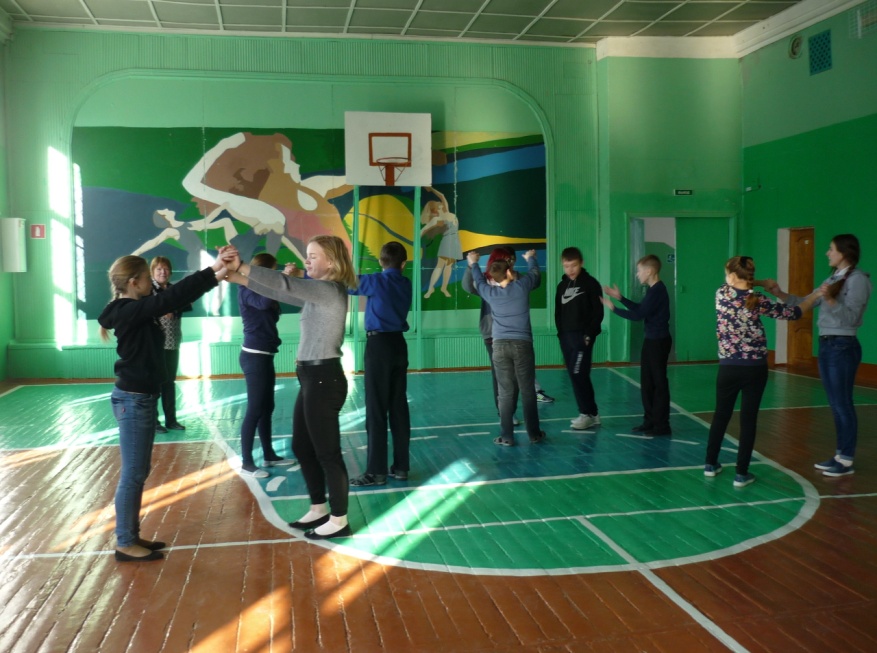 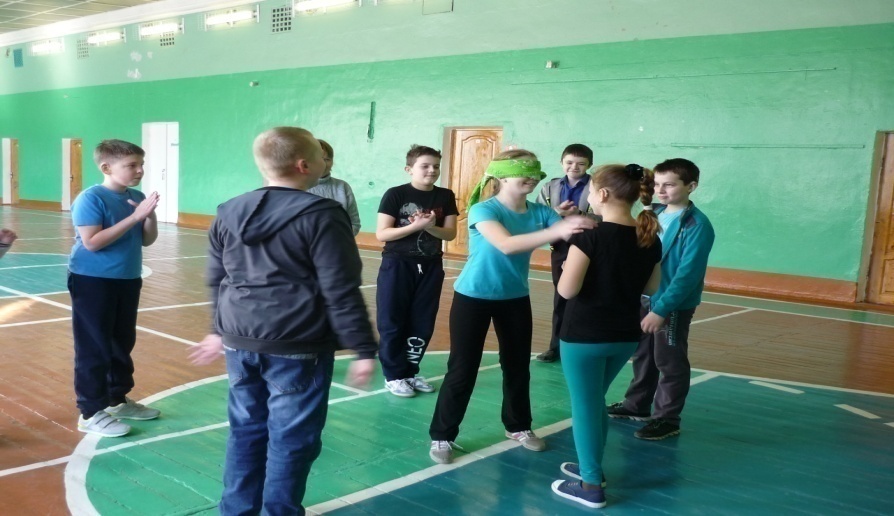 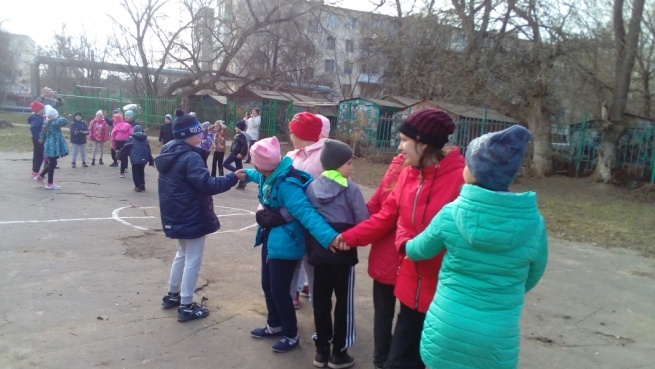 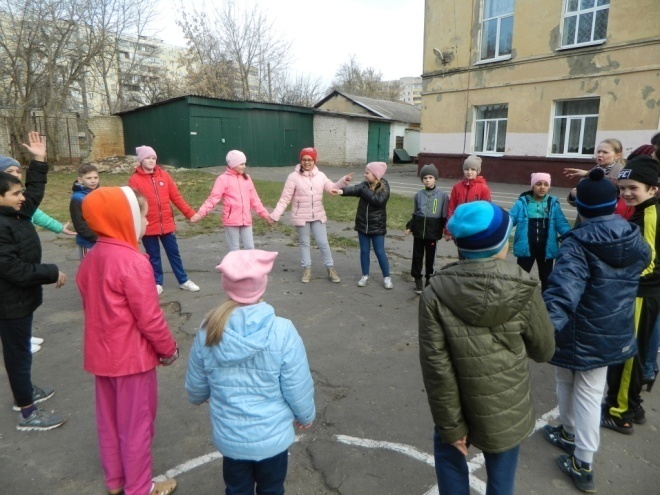 В  школе разработана  система по физическому воспитанию.
 Одним из направлений  этой системы являются:   
1.Физкультурно- оздоровительные мероприятия в режиме дня: 
утренняя гимнастика, 
музыкально- динамические паузы.
Подвижные игры на прогулках и в перерыве между занятиями.
Физкультминутки.
Фонетическая ритмика.
Музыкально-ритмические занятия.
Традиционные уроки  физической культуры.
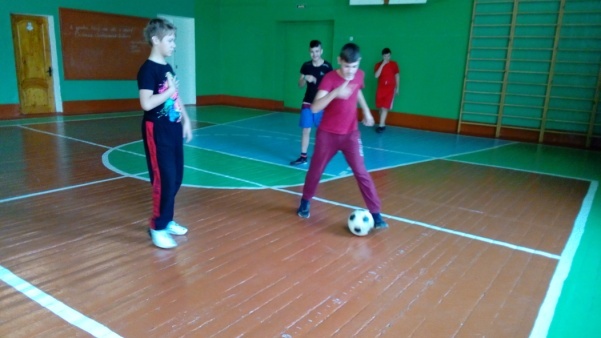 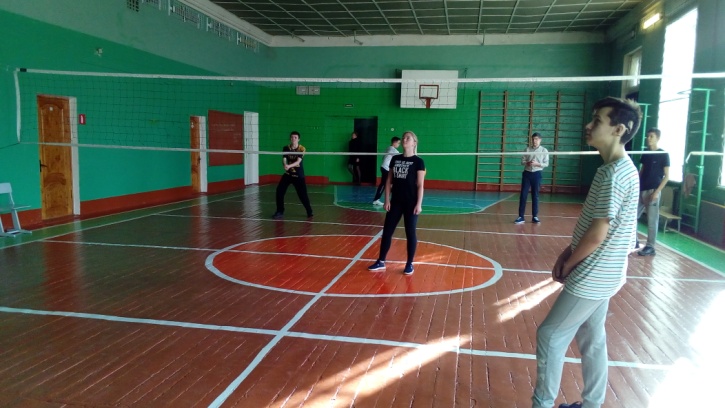 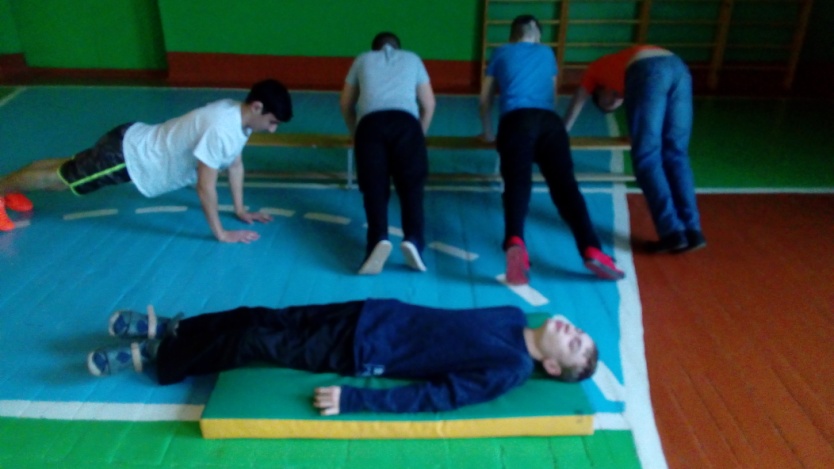 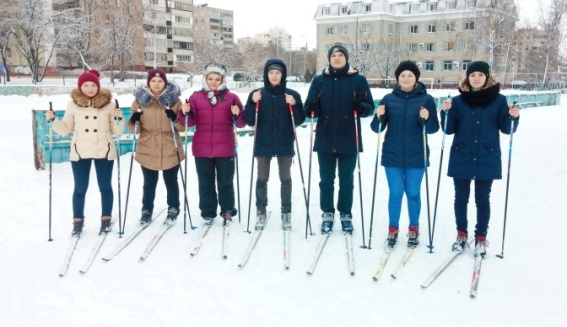 Главным звеном системы являются три урока физической культуры.  Я провожу  различные формы  уроков:
 традиционные , по разделам школьной программы : спортивные игры- баскетбол, волейбол и мини-футбол. Лёгкая атлетика и гимнастика. Лыжная подготовка.
Уроки-здоровья.
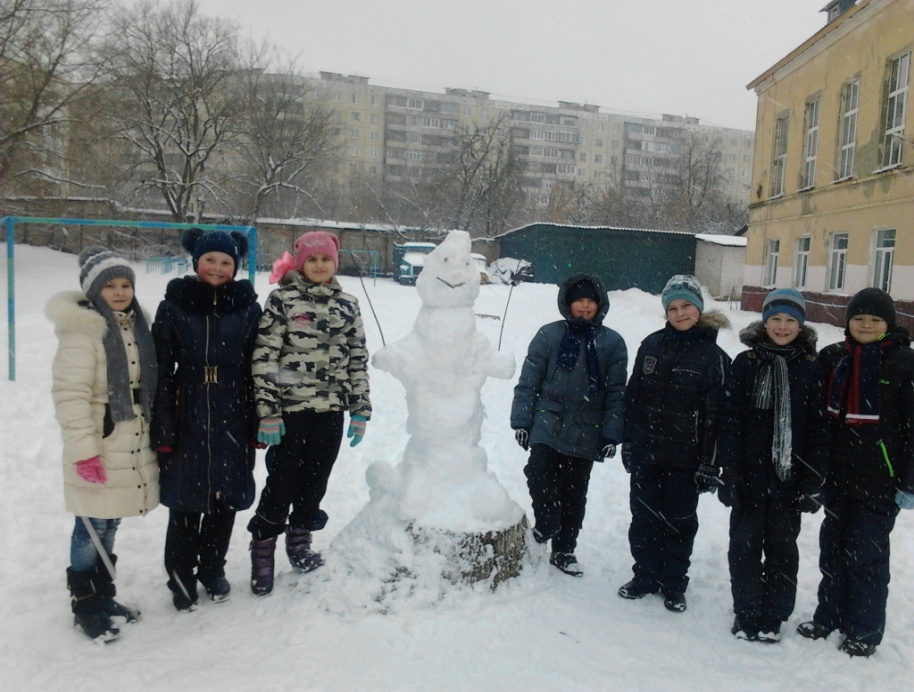 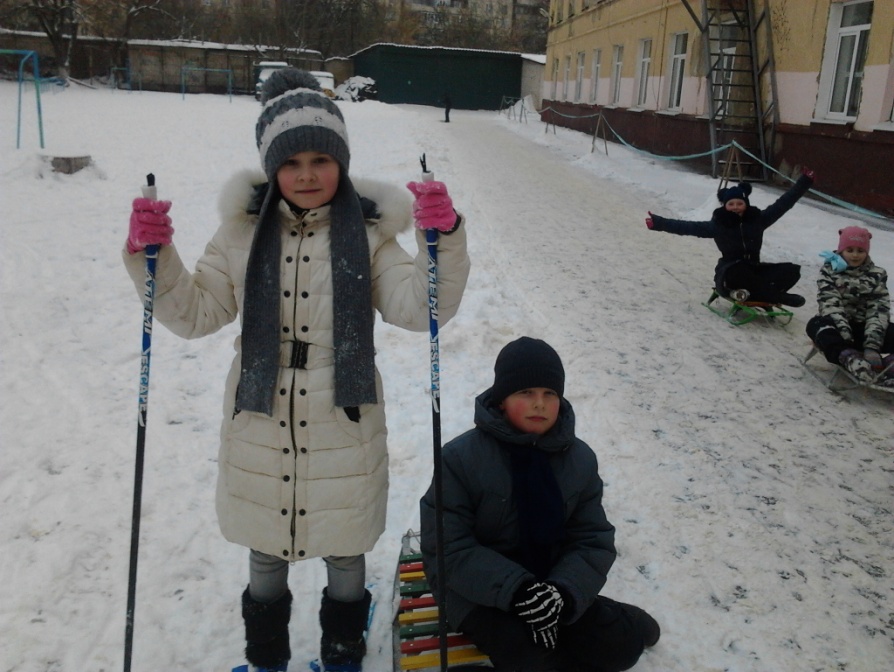 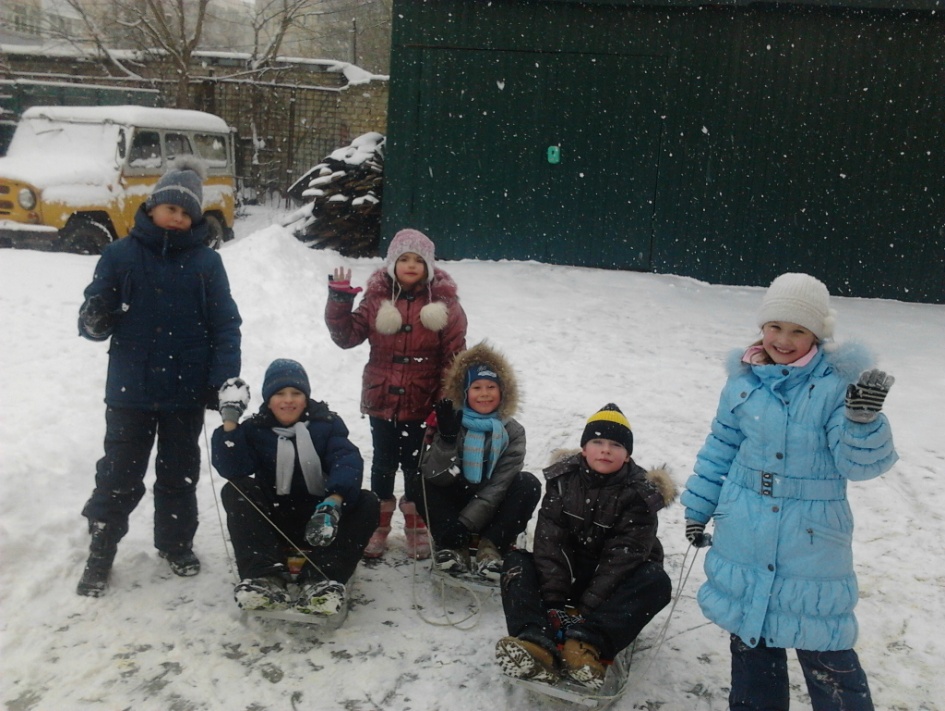 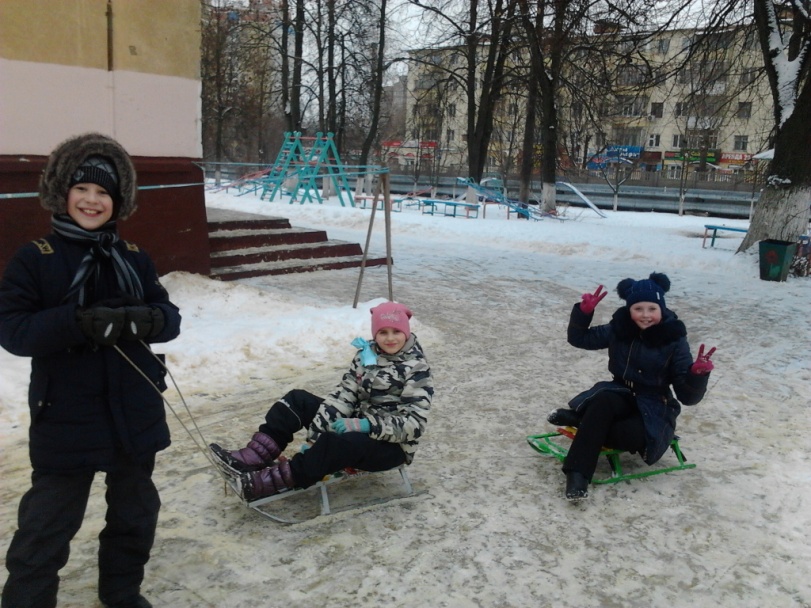 Уроки здоровья  на свежем воздухе .
Уроки с использованием ЛФК.
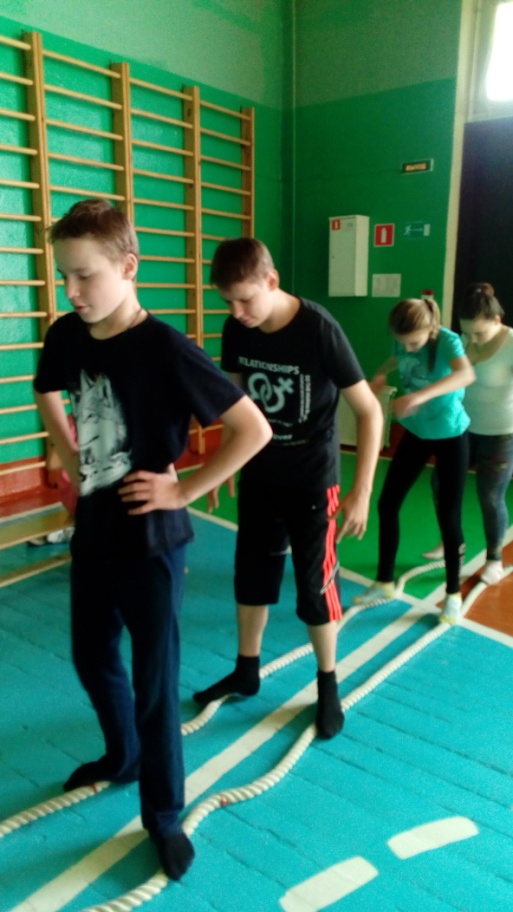 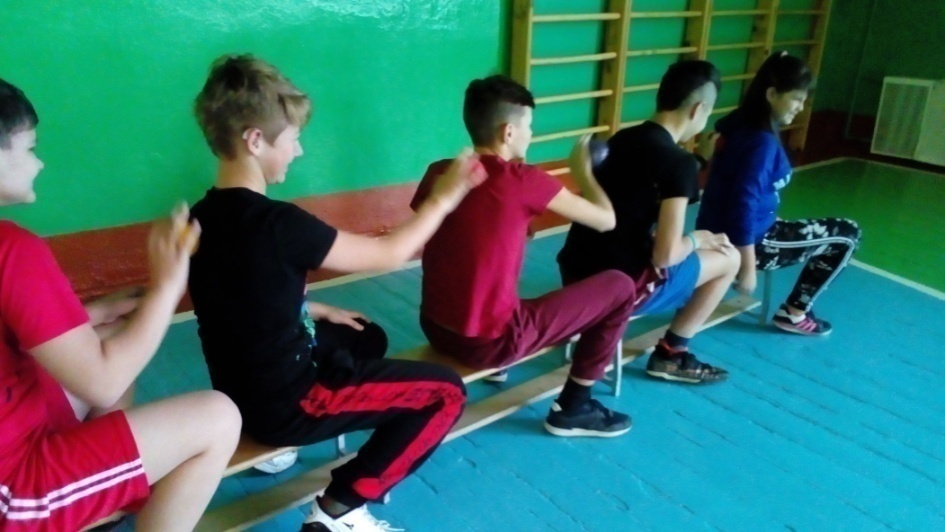 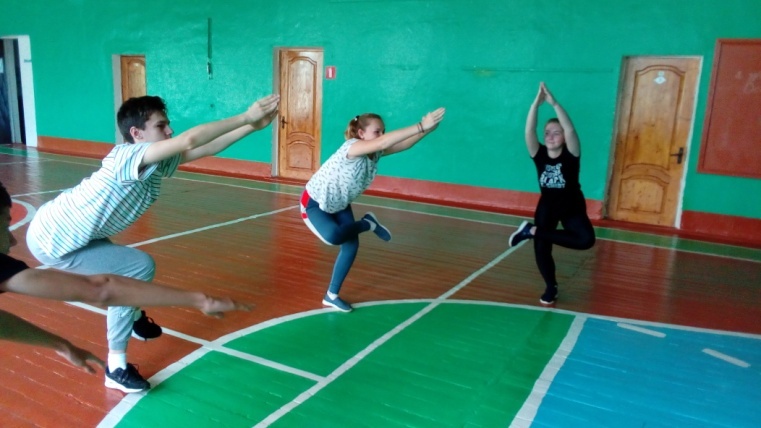 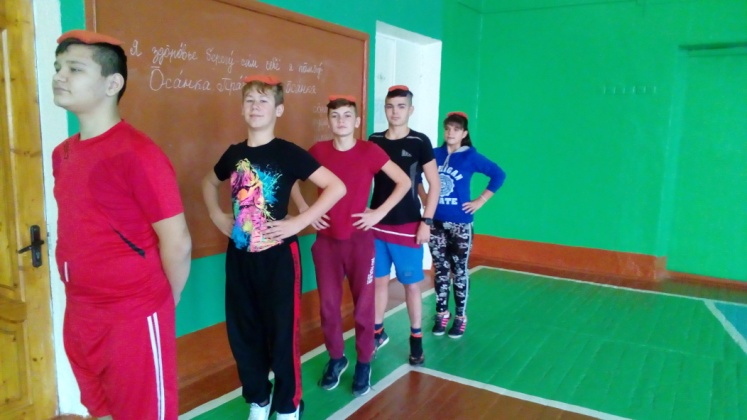 Уроки с использованием ЛФК- упражнения на формирование осанки  и профилактики  плоскостопия. Массаж.
Интегрированные .
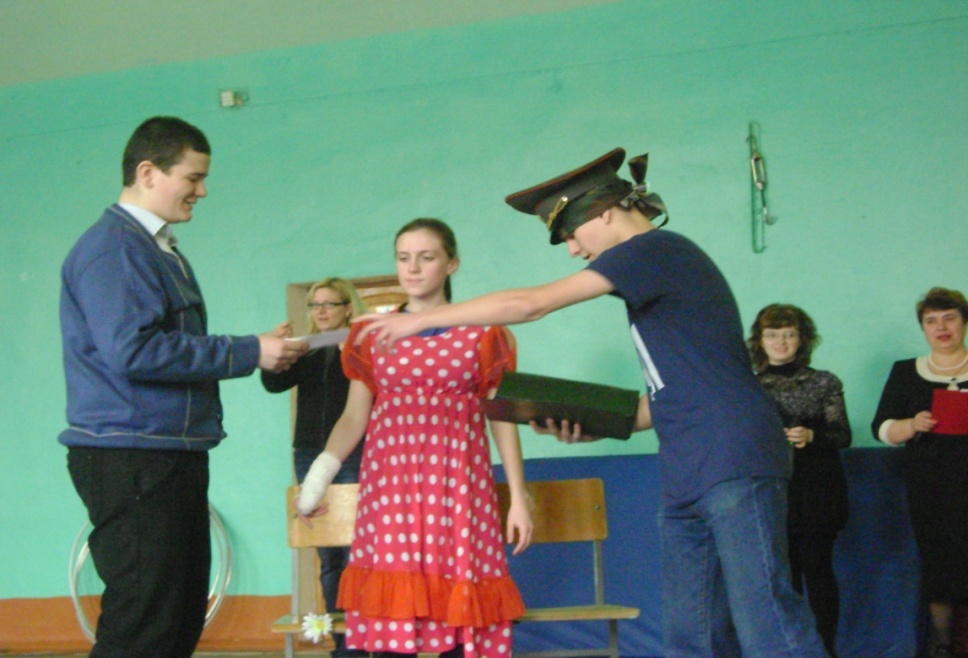 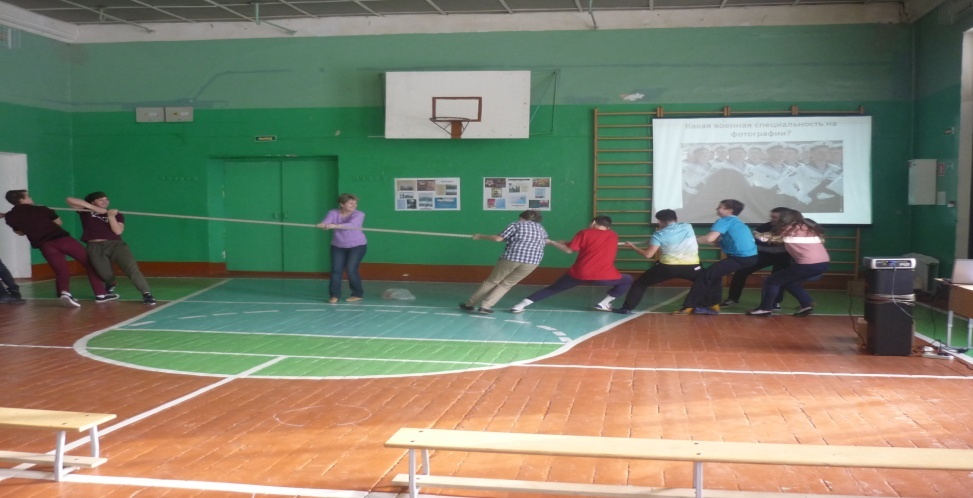 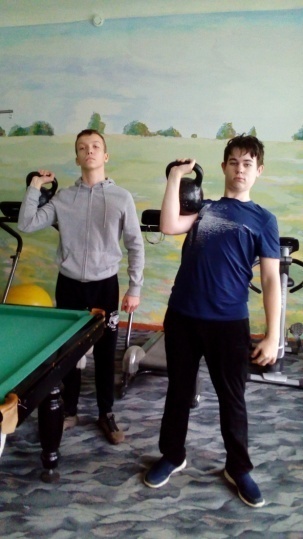 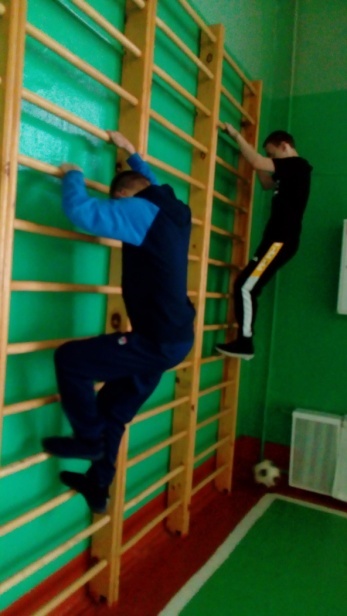 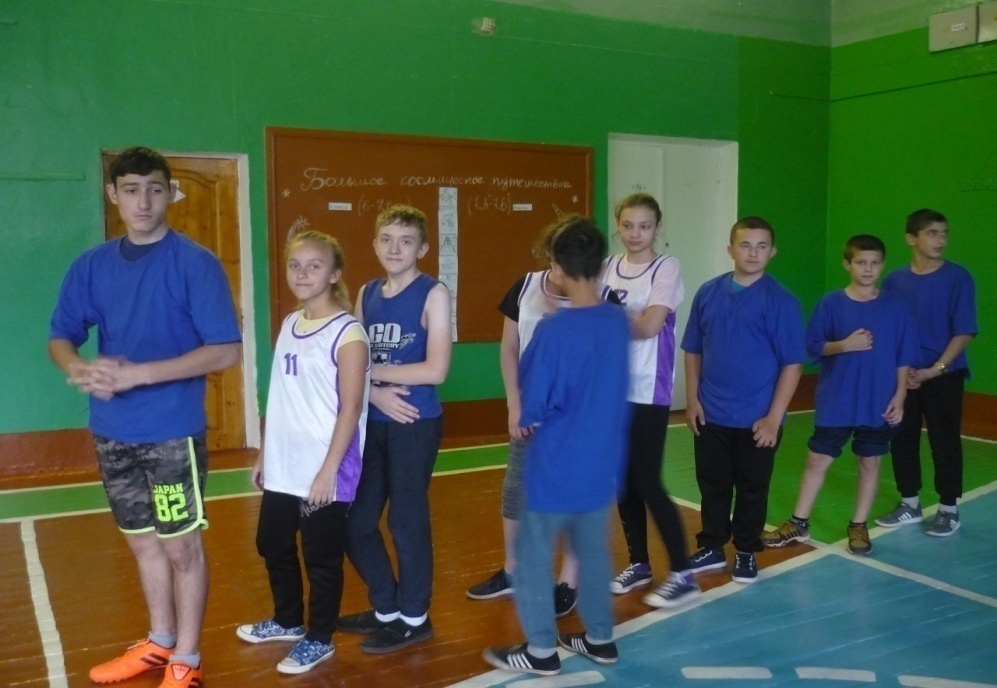 Интегрированные уроки  (с историей, географией, биологией). 
Уроки - игры, 
уроки круговой тренировки .
 Методы организации учащихся на уроке использую различные ,
комбинирую  –  фронтальный, групповой, индивидуальный, круговой.
Эти уроки создают особую доверительную атмосферу, позволяют обеспечивать индивидуальные особенности каждого воспитанника.
И самое главное – создают  ситуацию  успеха, при которой дети могут поверить в свои силы.
Я переориентировала  физическую культуру с функционально-методического направления на личностно – ориентированное.
 Для этого я создаю условия для самостоятельной ,индивидуальной и групповой деятельности, включаю воспитанников в творческую деятельность.
Повышаю уровень мотивации, учитываю ситуационные и личностные факторы.
Для  повышения мотивации я использую: личный пример,  устные формы, поощрение учащихся, провожу самоанализ, их участие в спортивных соревнованиях.
Внеурочные занятия, активный  отдых.
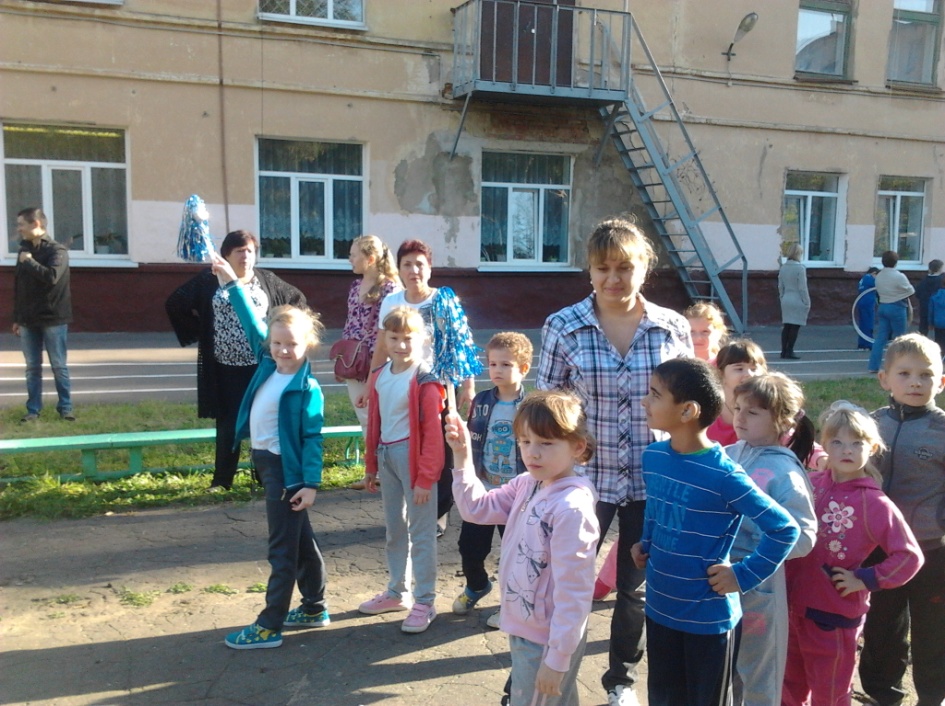 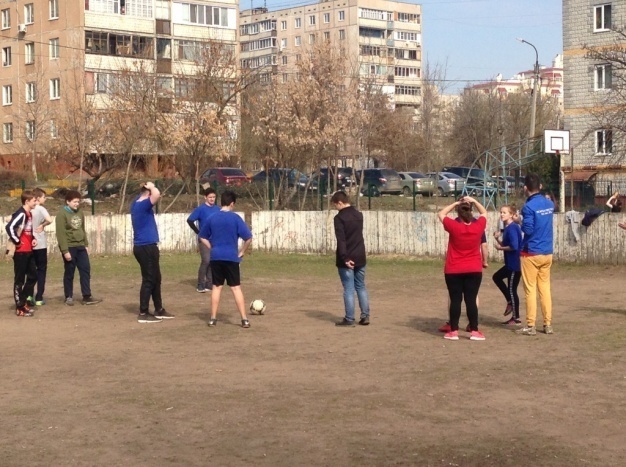 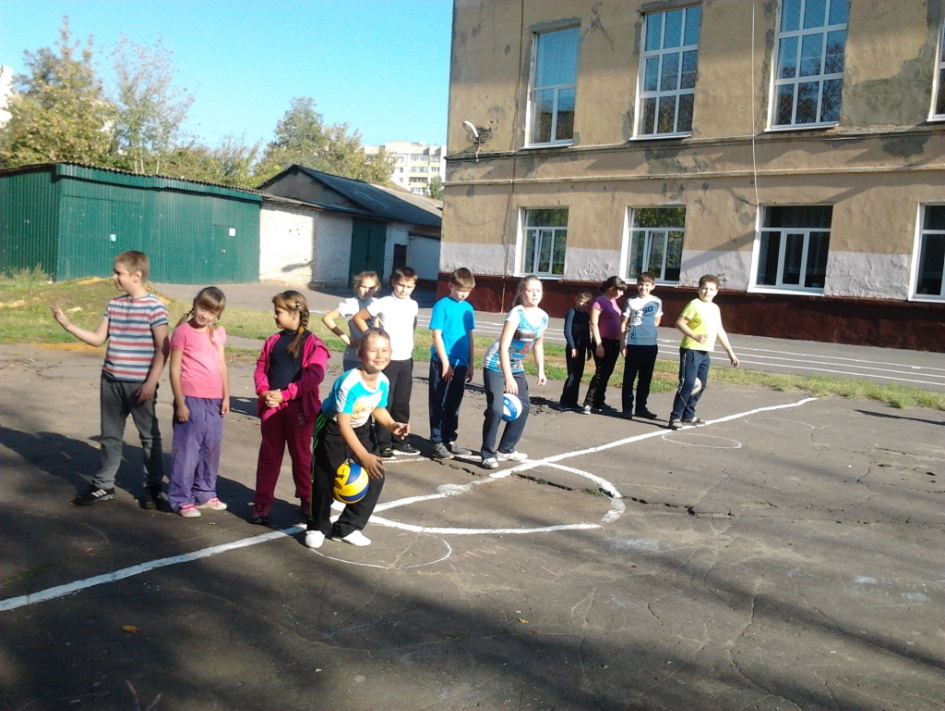 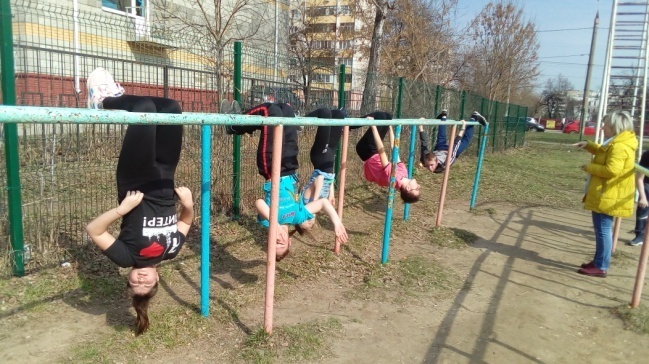 Большое внимание уделяю   внеурочным занятиям.
 Они  учат школьника ценить время, самостоятельно организовывать распорядок дня, на практике подкрепляют представления о самоконтроле и самокритике, без чего нормальная социализация личности невозможна.
Внеурочные  занятия.
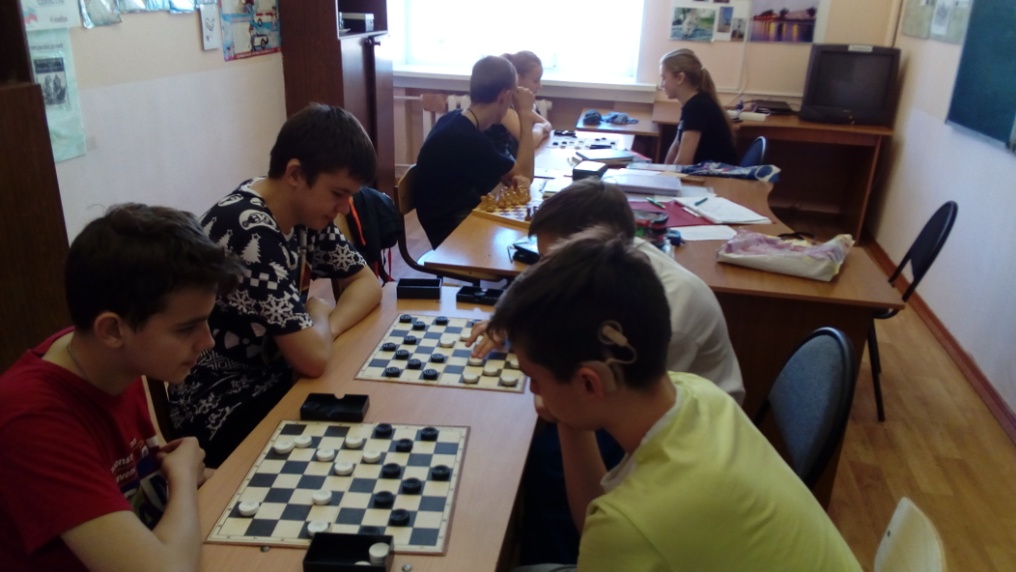 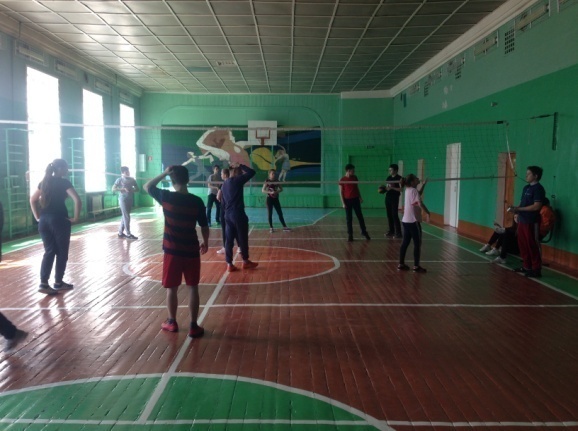 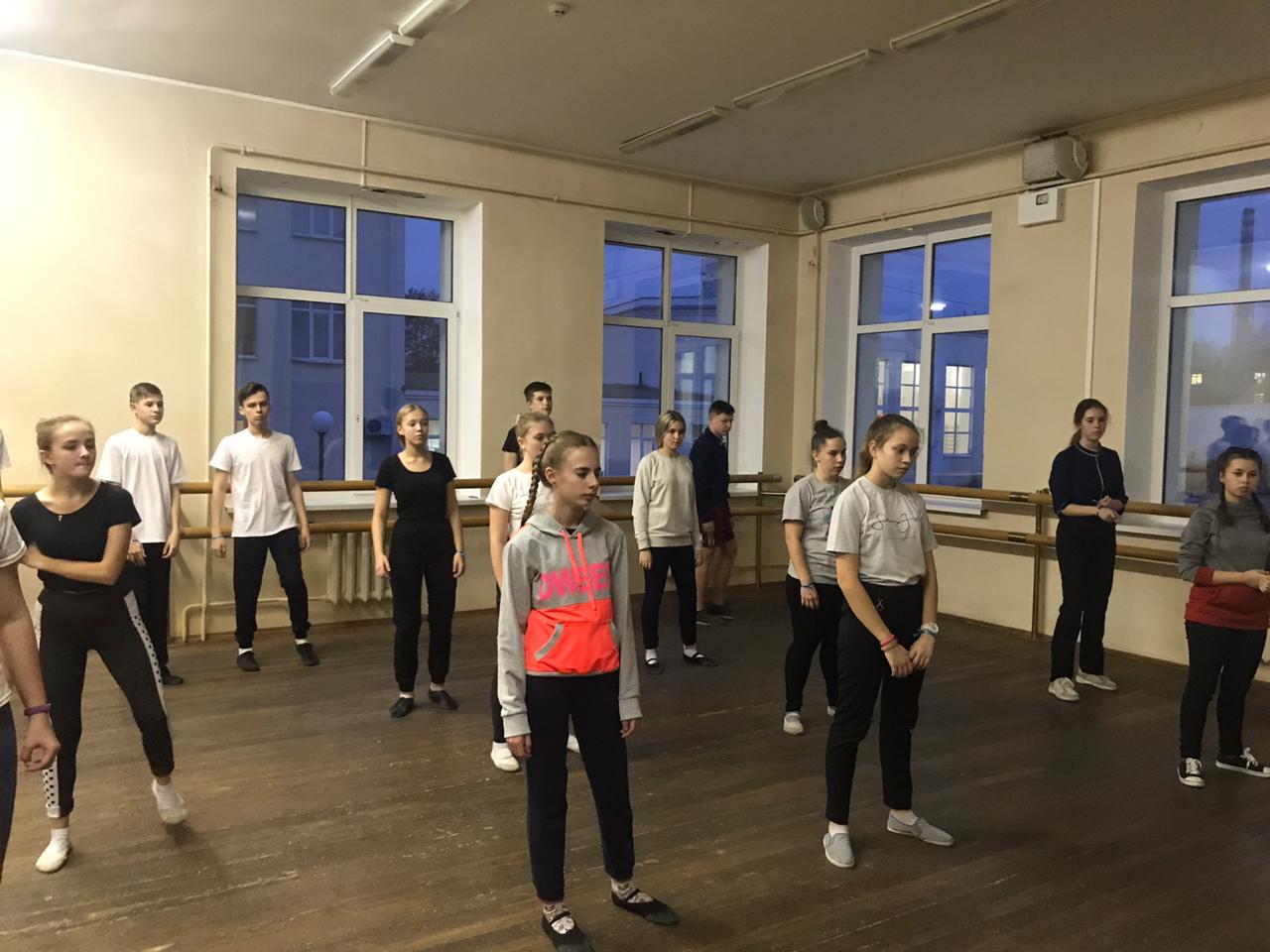 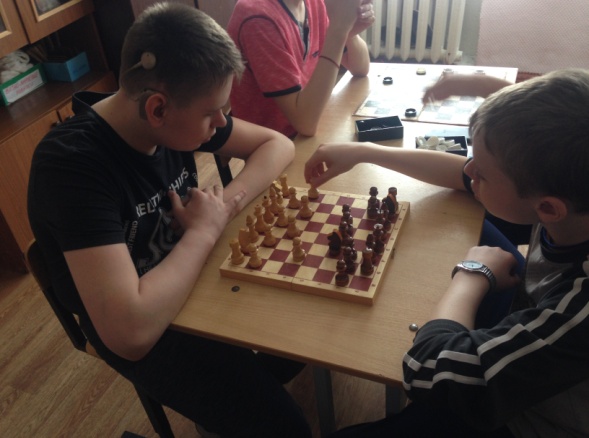 Формы внеурочной деятельности многообразны:
школьные  спортивные кружки : 
шахматно-шашечный, ОФП, хореографии.
Секции: по волейболу и мини-футболу  в которых занимаются более  50 процентов детей с  педагогами дополнительного образования .
Спортивно - массовые мероприятия: спортивные праздники.
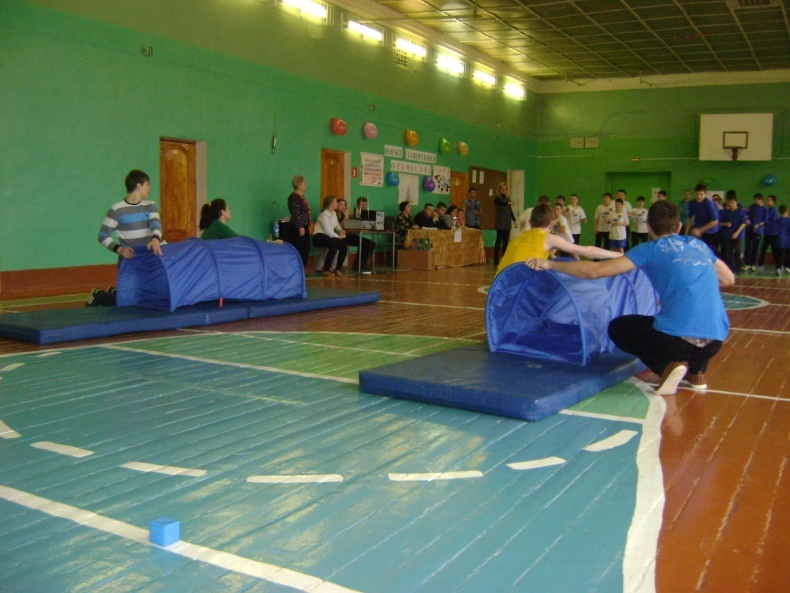 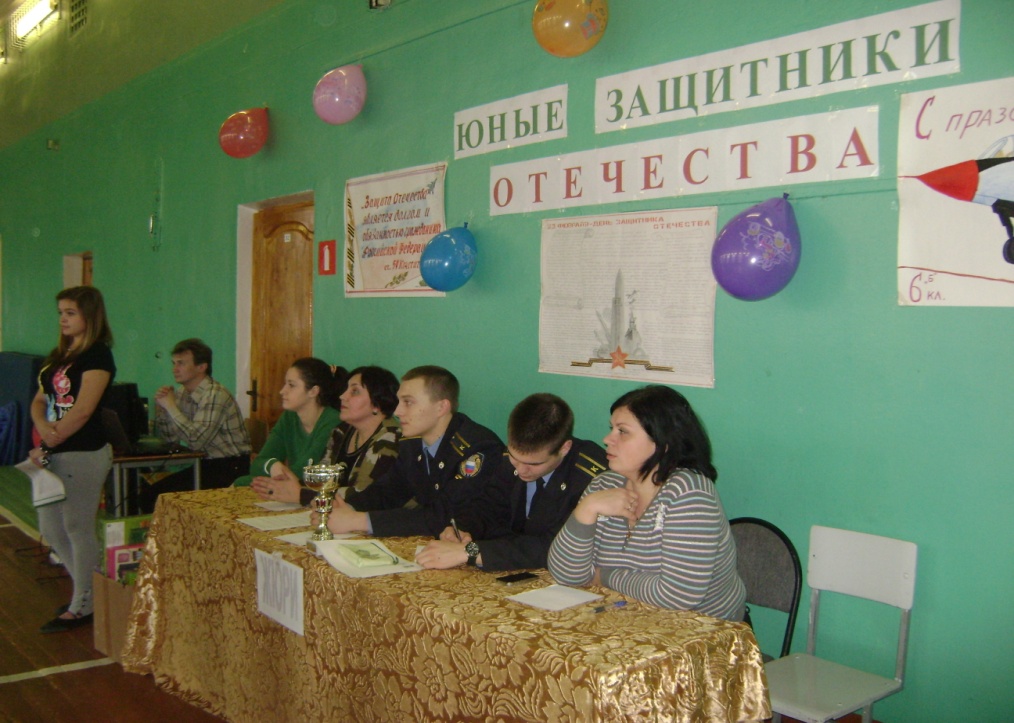 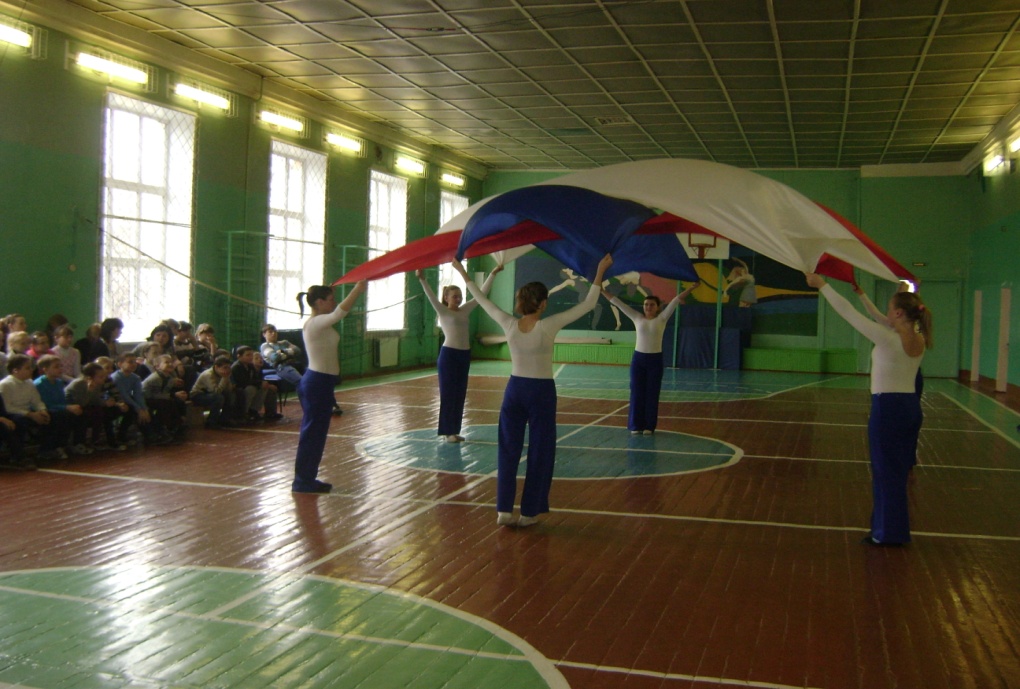 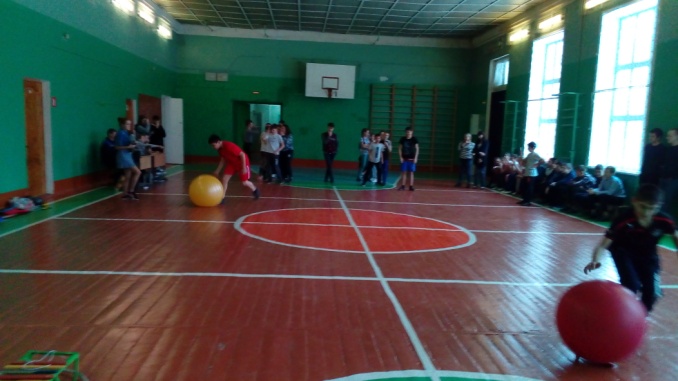 Особенно красочно в школе  проводятся  спортивно- массовые мероприятия:
-общешкольные физкультурные праздники и спортивные мероприятия-
 «Юные защитники Отечества», «Парень на все сто» ,Недели спорта,
 «Весёлые старты», «Папа, мама я- спортивная семья».
Квесты  и дни здоровья.
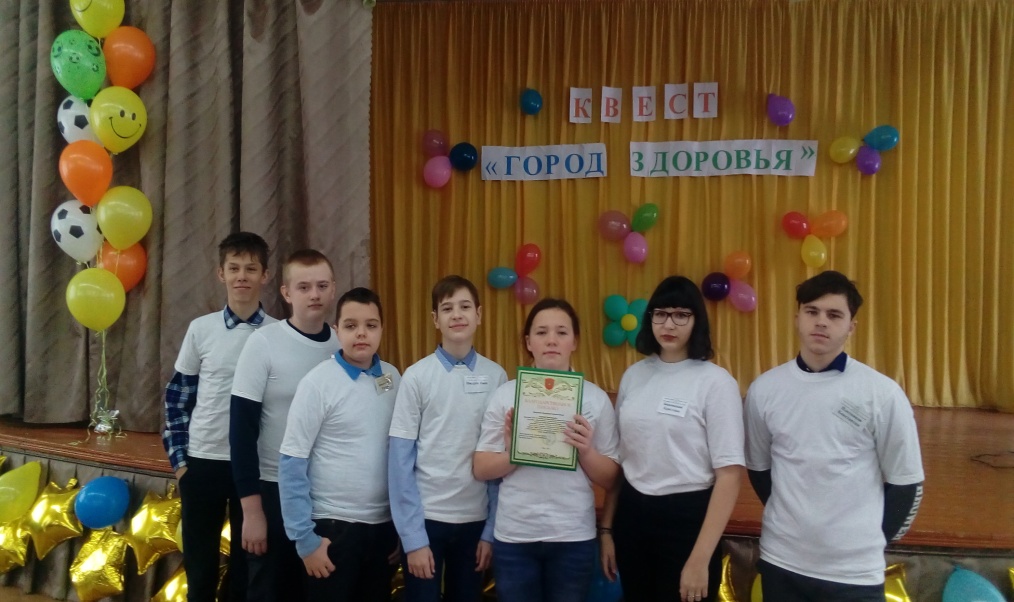 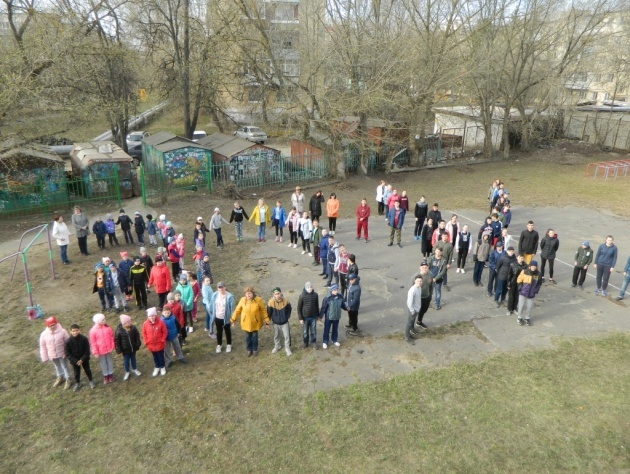 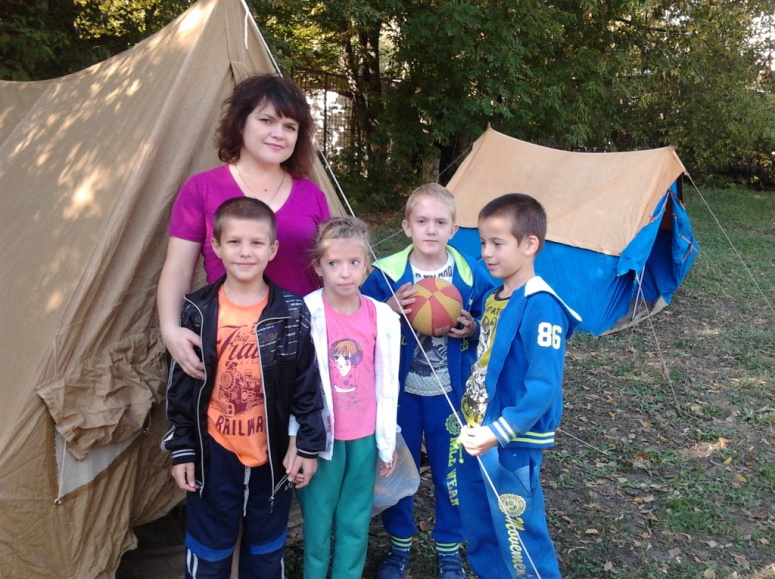 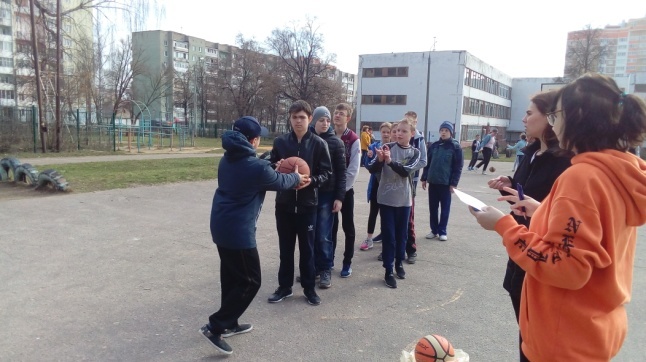 Квесты  «Город  здоровья», 
дни здоровья - «Туризм и здоровье», 
 флешмобы. 
Тематические спортивные игры в рамках интегрированных предметных недель:
 « Богатырская застава, Молодецкие забавы».
Дети любят эти мероприятия, с удовольствием участвуют  и получают  грамоты.
Спартакиада  школьников.
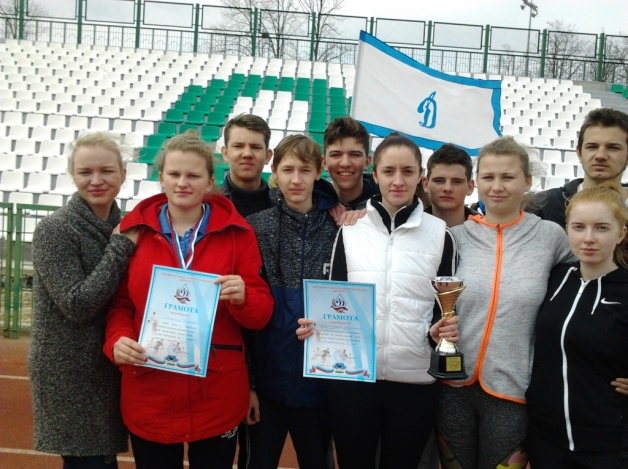 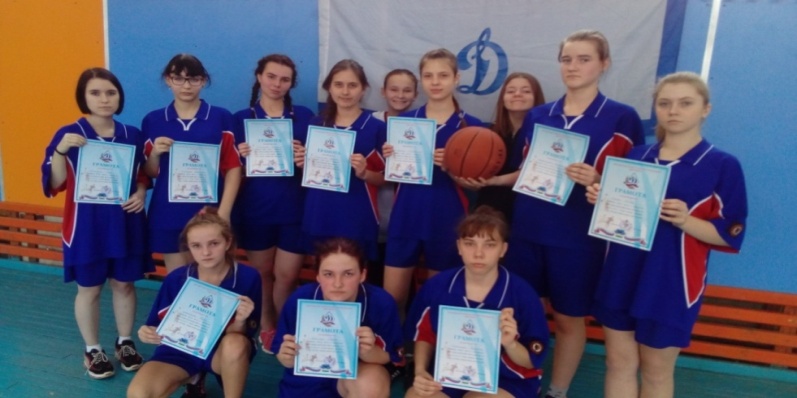 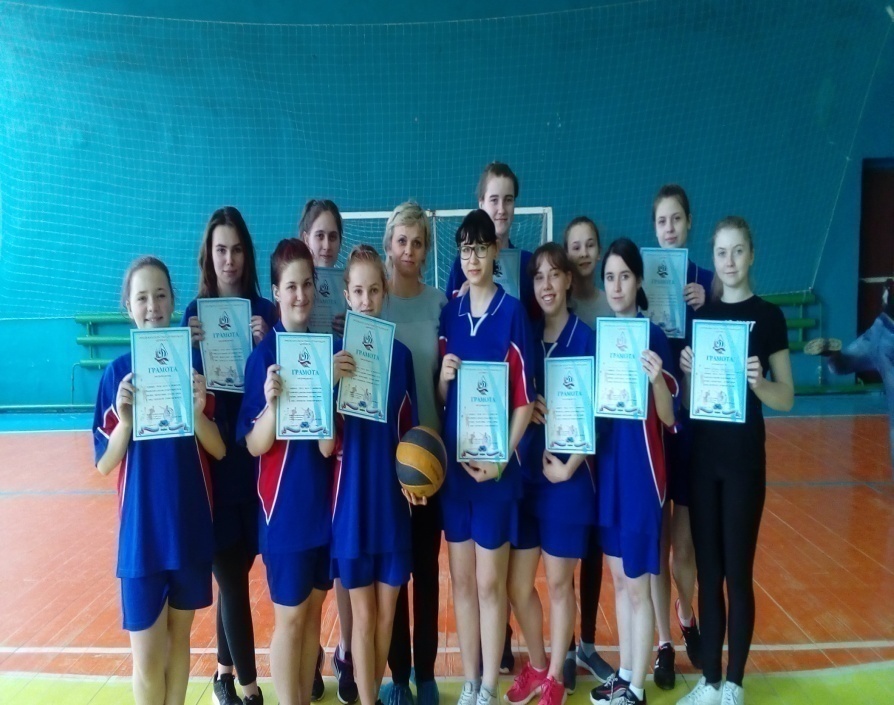 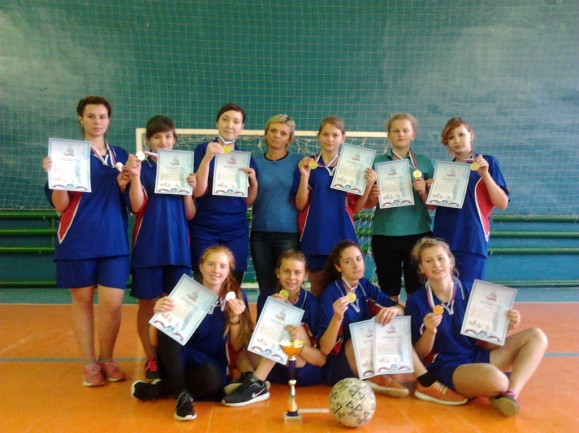 Система физического воспитания в школе даёт свои результаты: 
сборные команды школы выступают по 11 видам спорта и являются победителями и призёрами  региональной Спартакиады  школьников.
 В прошлом году заняли третье место среди семи  команд  школ – интернатов и детских домов.
Областные слёты и фестивали.
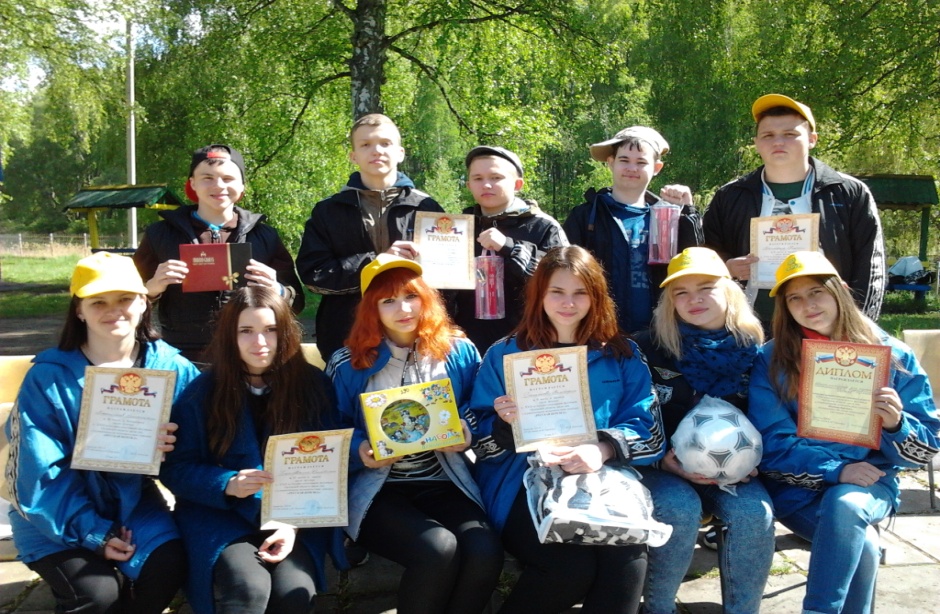 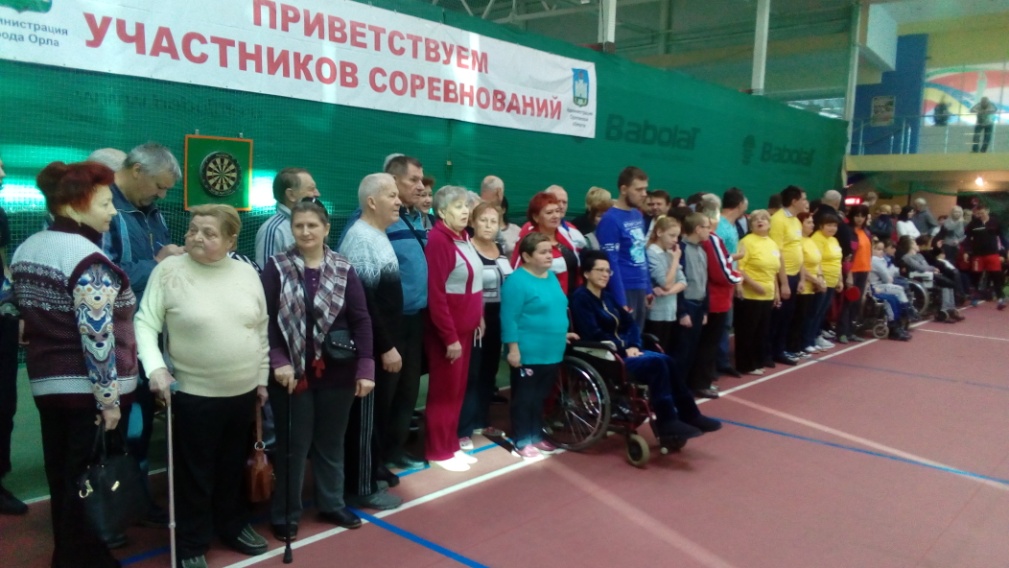 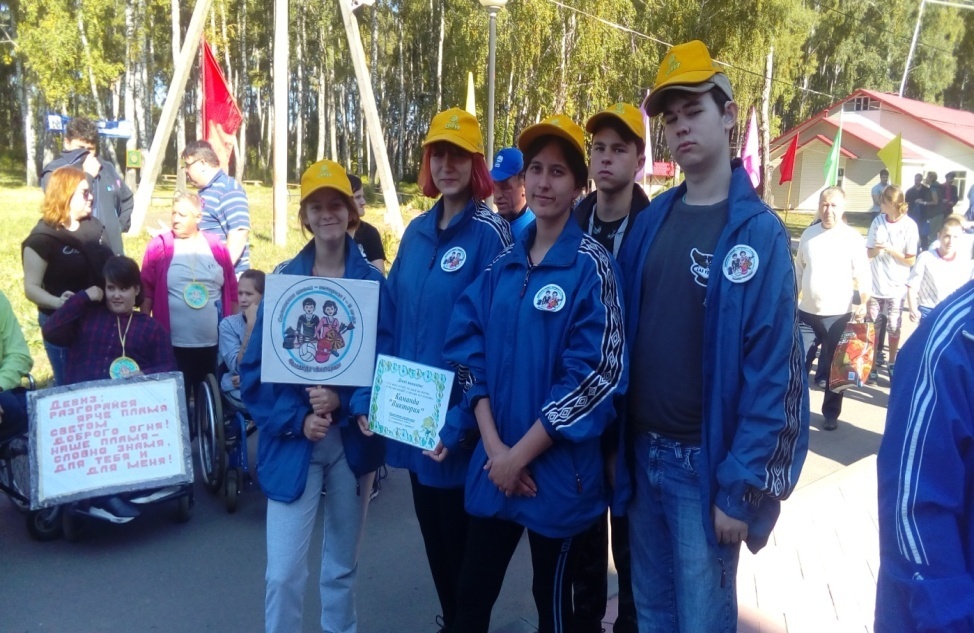 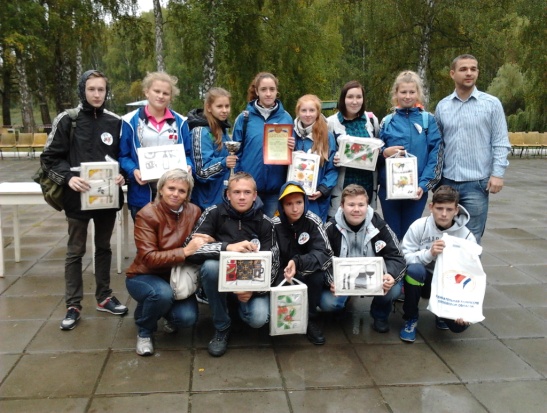 Наряду со спортивными мероприятиями ежегодно участвуем и в 
 культурно- спортивных слётах  «Золотая осень», 
 фестивалях «Русская берёзка», 
городских  спортивных праздниках  в рамках Декады инвалидов ,
 проходящих  под девизом «Победить в спорте- победить себя», 
Где дети танцуют, поют и читают стихи. 
И  конечно же награждаются личными и  командными призами.
Всероссийские Спартакиады, среди инвалидов по слуху.
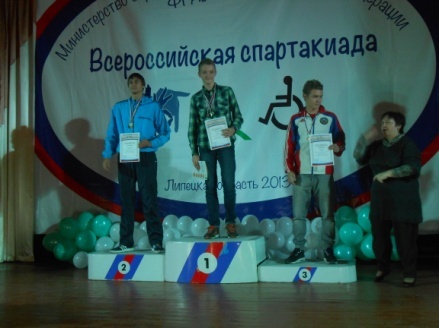 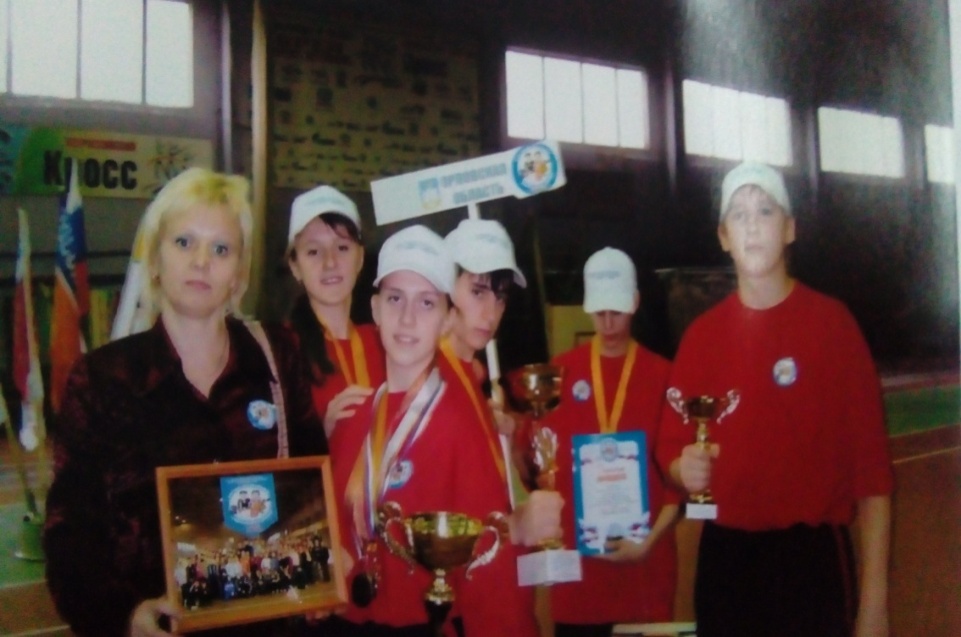 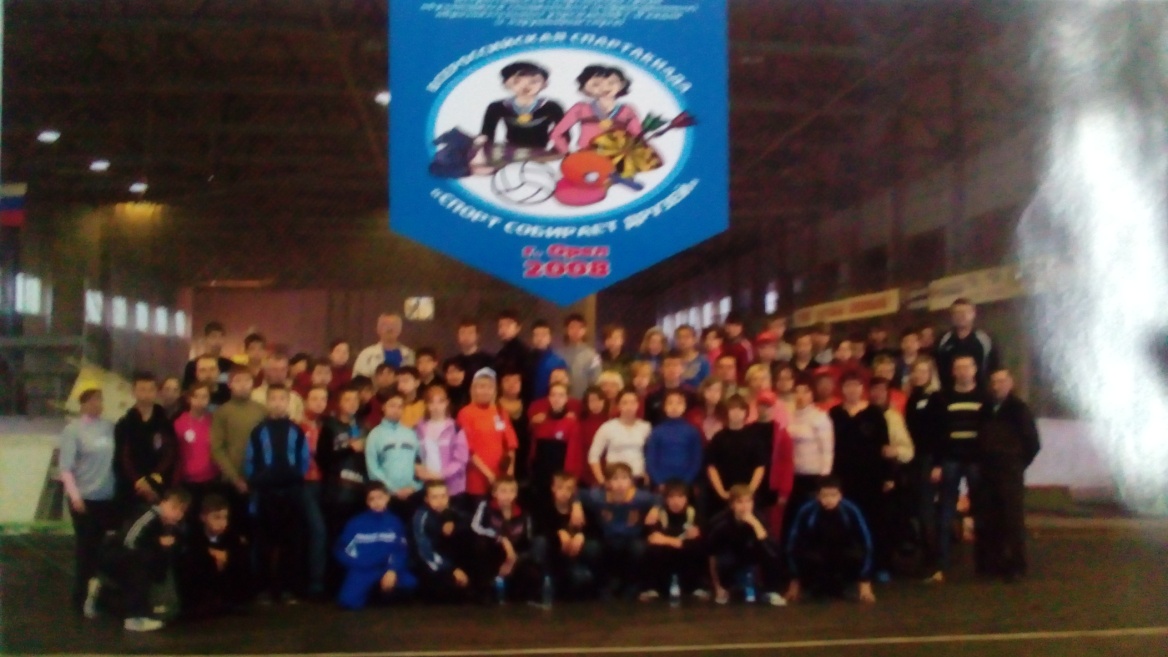 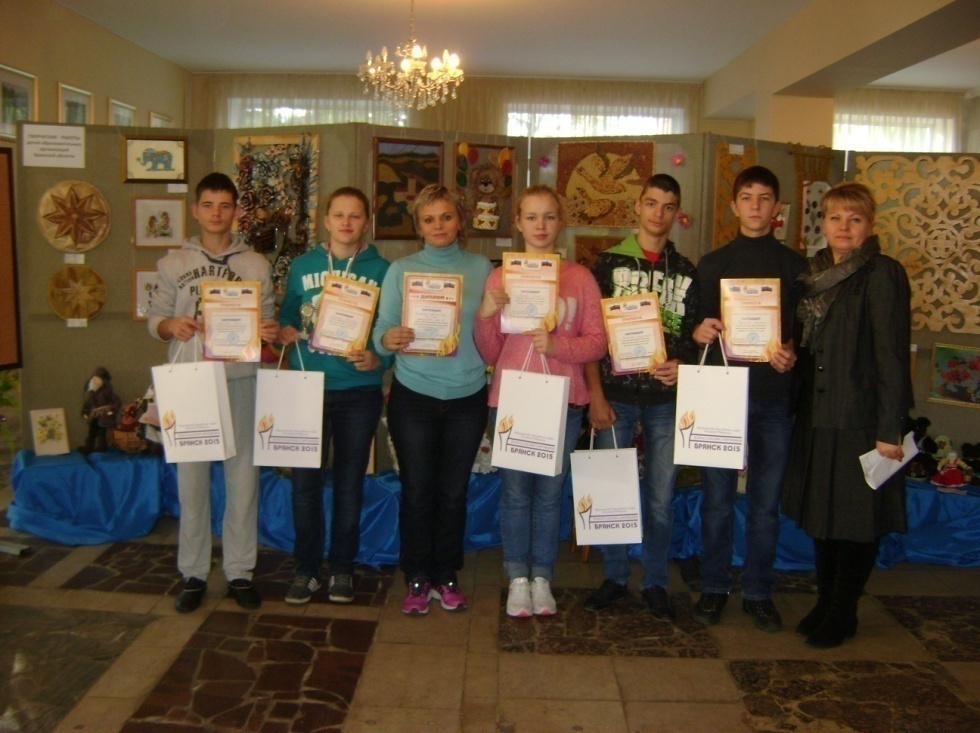 Принимаем   участие  и во Всероссийских Спартакиадах,
 среди инвалидов по слуху, которые проходили  в Липецке, Брянске, Орле, Москве.
Команда школы всегда в десятке сильнейших.
Сетевое взаимодействие.
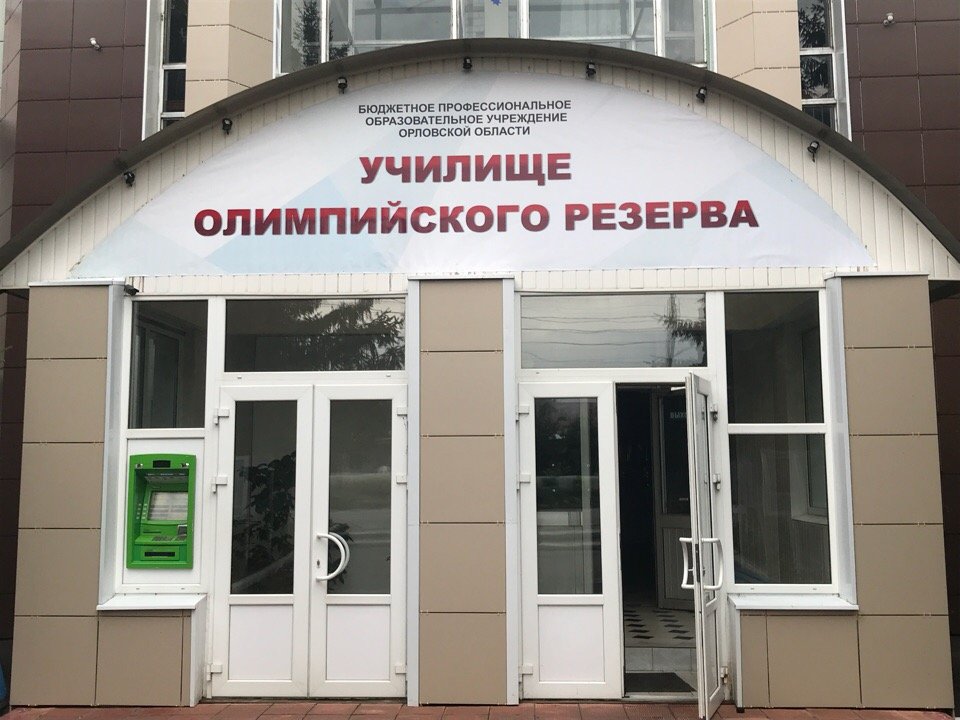 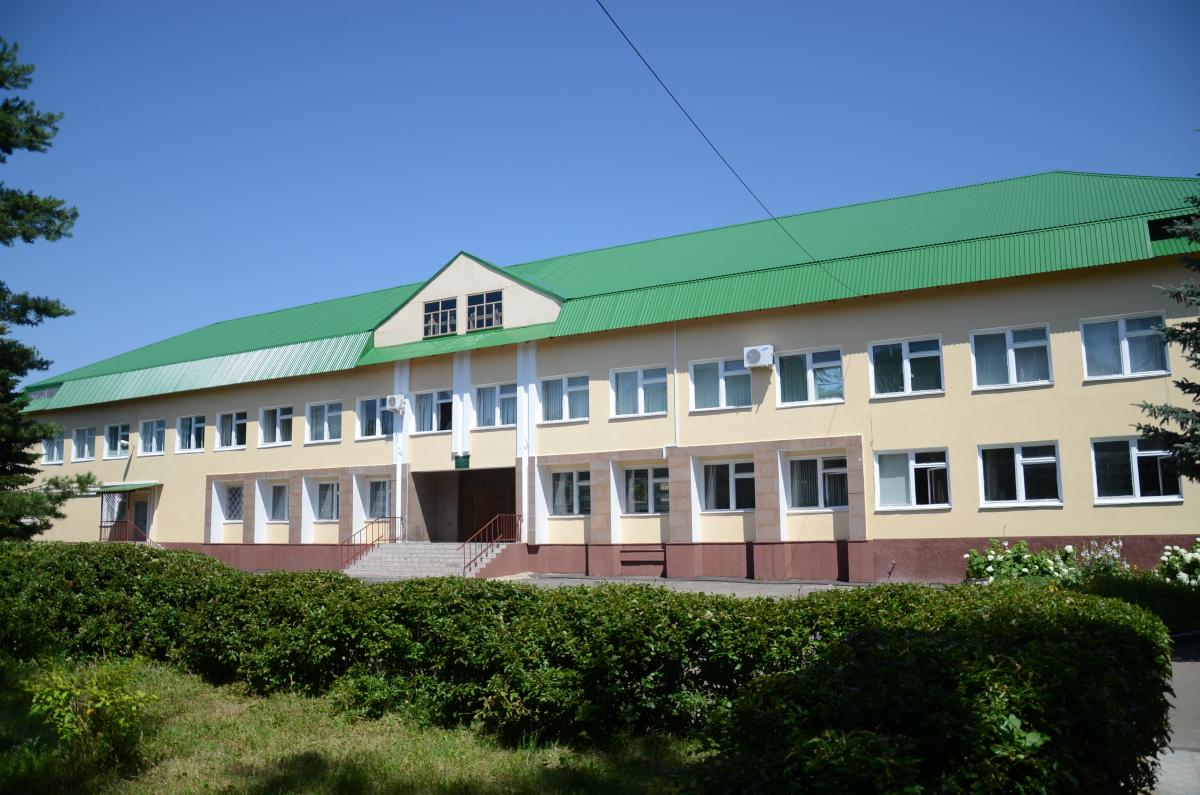 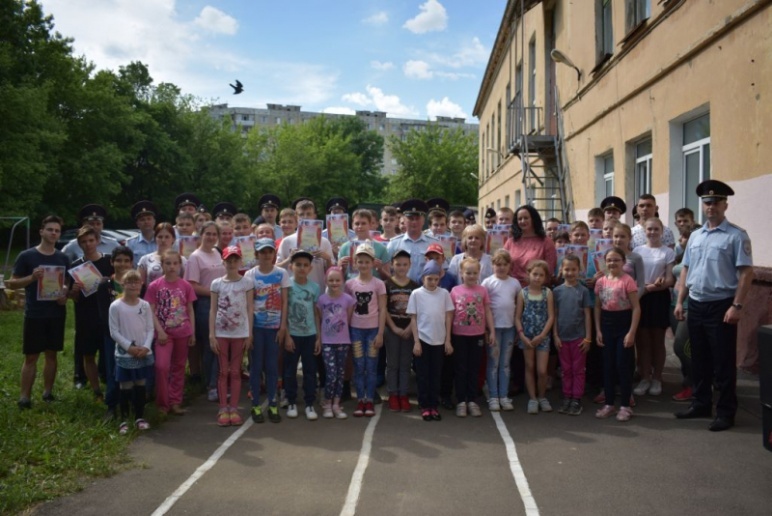 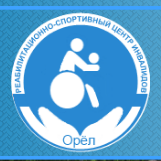 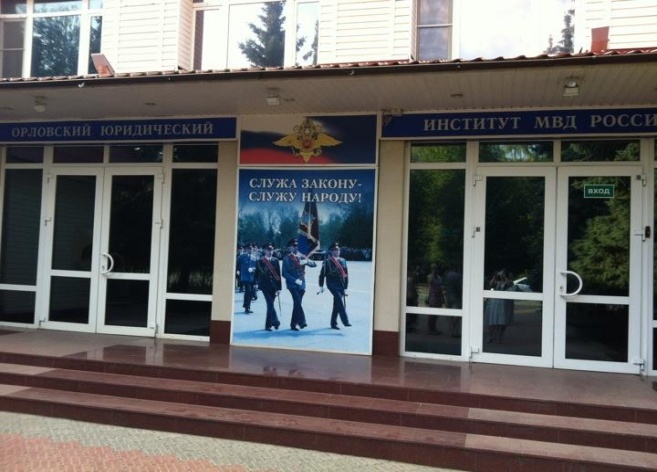 Но не одна школа обеспечивает  личностное  развитие ребёнка .
  У  нас   осуществляется  тесное сетевое взаимодействие с ДЮСШ , СШОР  №1, РСЦИ (реабилитационным  центром  инвалидов имени Б.М.Павленко), ВОГ (всероссийским обществом  глухих  г.Орла) , спортивной- адаптивной школой  «Преодоление». Это  позволяет  ребёнку  углубленно заняться избранным видам спорта, проявить себя и показать  свои личные достижения.
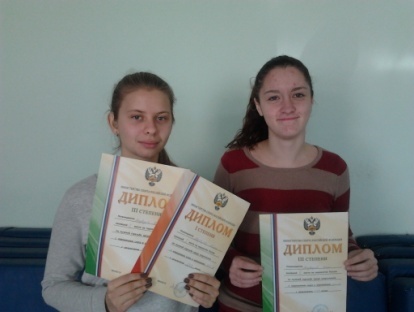 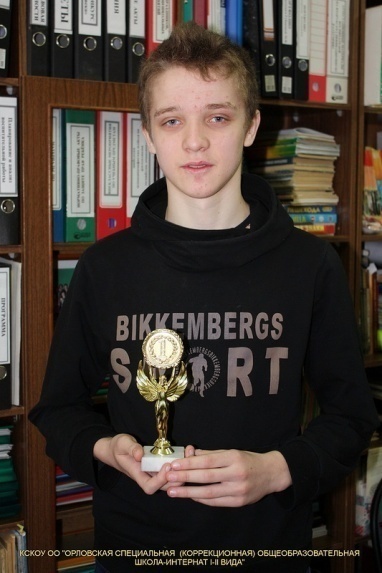 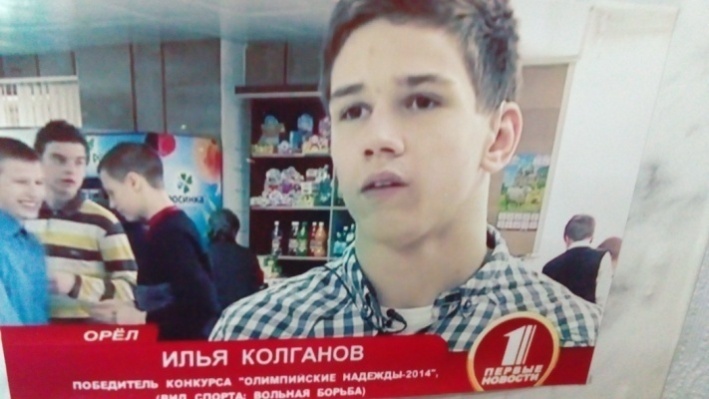 Нашей школе есть,  кем гордиться:
 Московкина Карина и Медведева Юлия - мастера спорта по пулевой стрельбе. 
Курюкин Максим – мастер спорта по вольной борьбе.
 Колганов Илья- мастер спорта международного класса.
Ананьев Ярослав – мастер спорта по лёгкой атлетике (спринт).
Все эти ребята  закончили  школу  Олимпийского резерва.
Факелоносцы  Олимпийской  и Паралимпийской эстафеты.
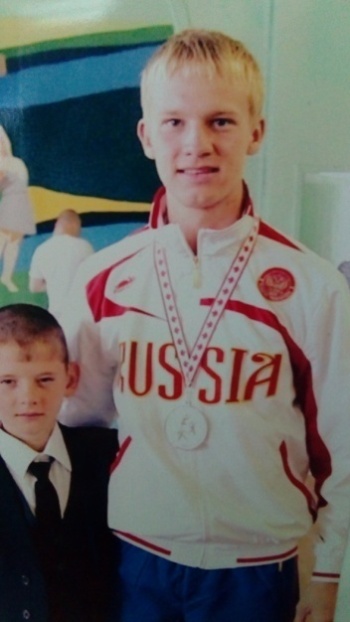 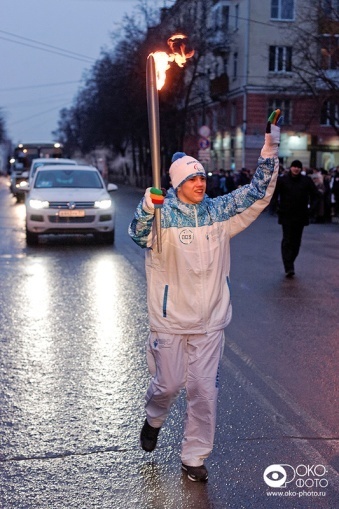 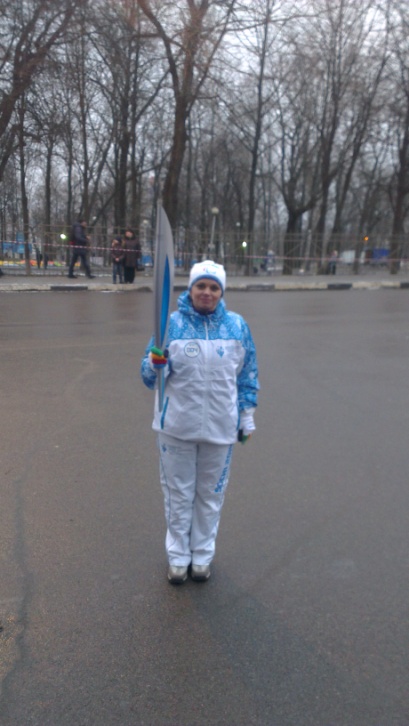 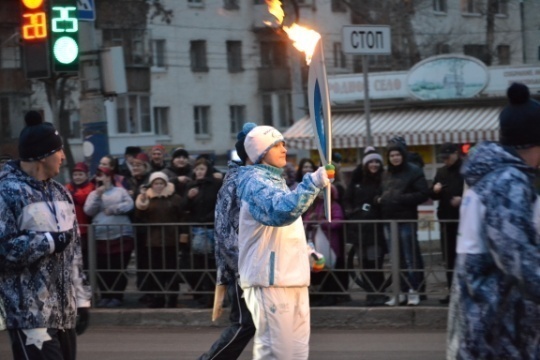 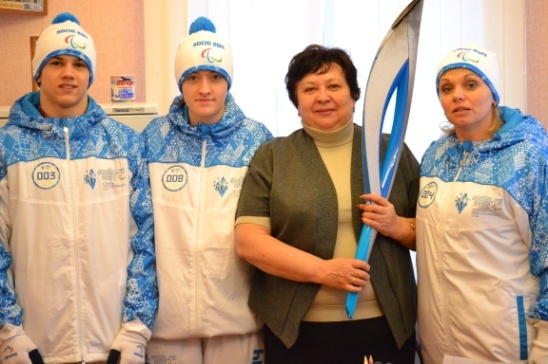 За свои  личные  достижения  избраны  факеланосцами   эстафеты  Паралимпийского   и Олимпийского огня.
(2014г. в городе Орле.).
Личные достижения в спорте.
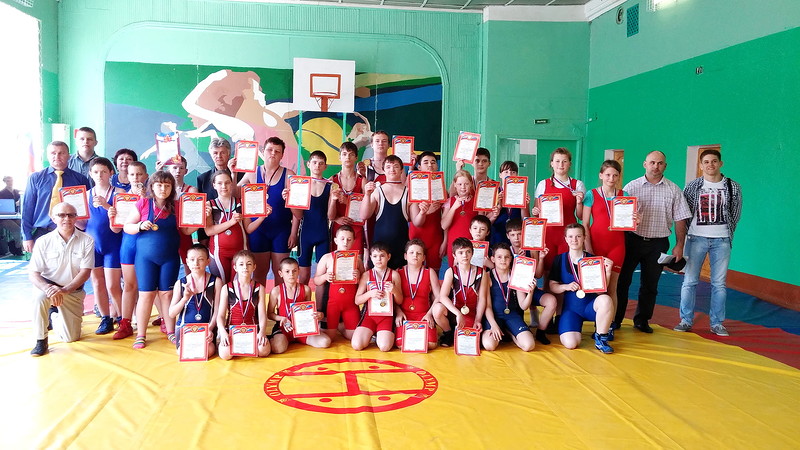 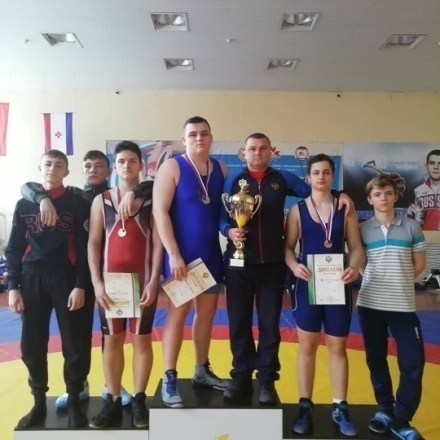 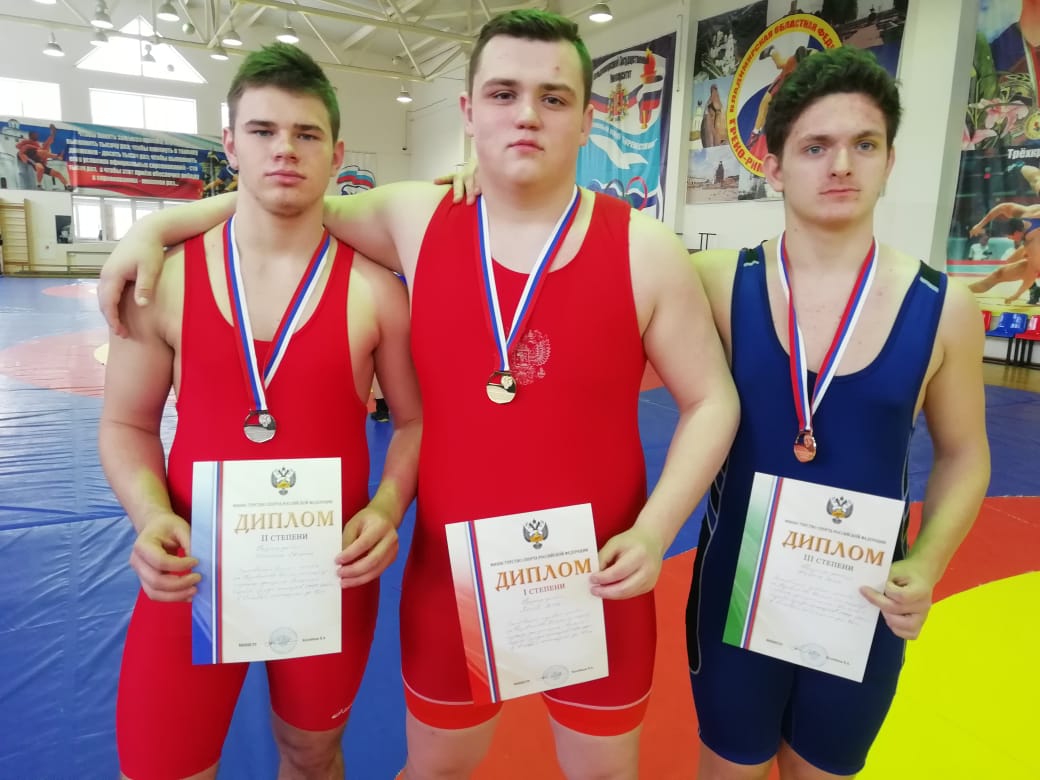 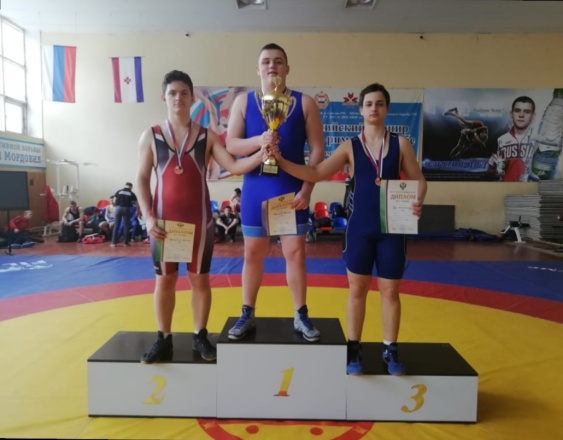 В настоящее время  более 25 человек с 1 по 11 класс занимаются в секции 
по вольной  и  греко- римской борьбе.
С  ними работают замечательные педагоги-- Беспалый Ф.Ф. и Тарарыченков Э.В. 
 Участвуют  в  региональных, Всероссийских и  Международных соревнованиях среди инвалидов по слуху. 
Два спортсмена являются членами сборной команды России.
Восьми  спортсменам присвоено  звание кандидат  в  мастера спорта.
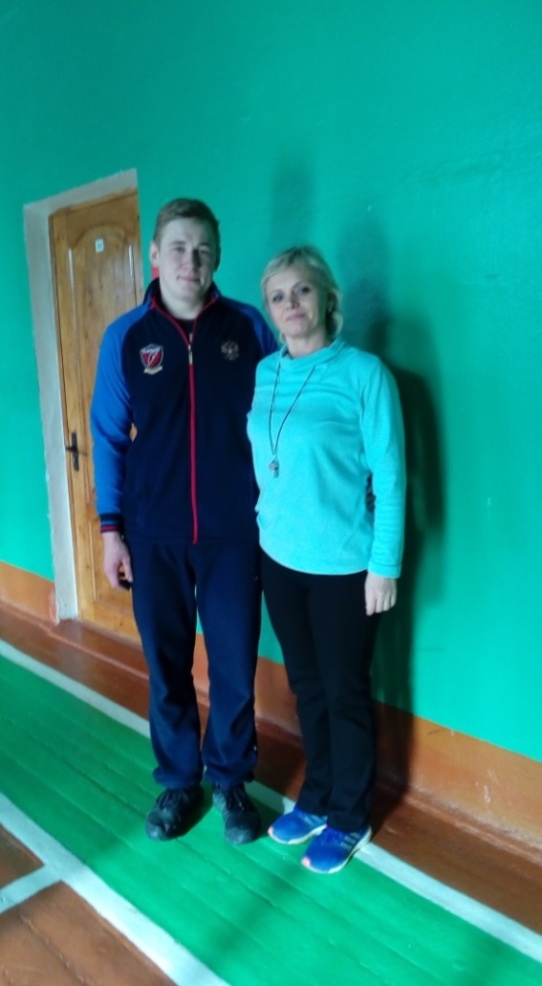 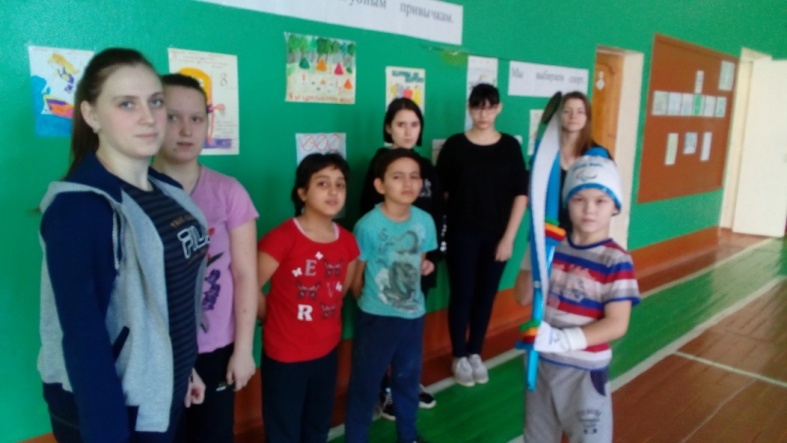 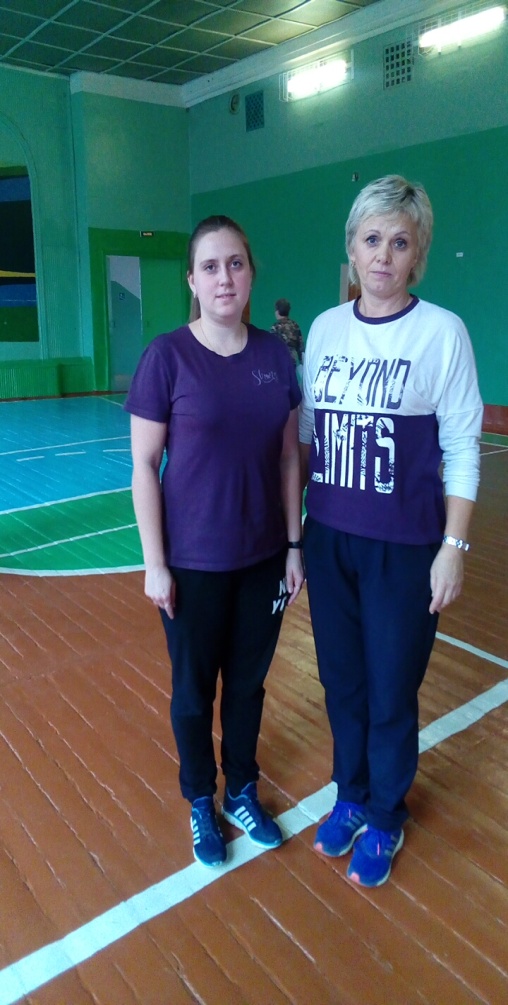 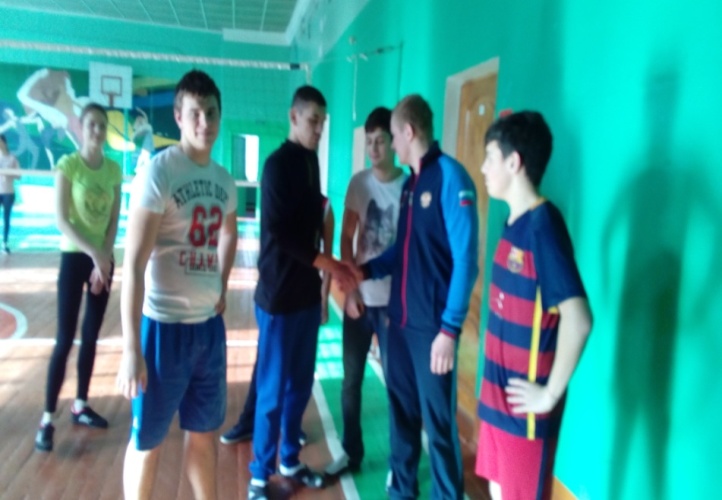 Именно  спорт   помог  Анастасии и Максиму найти своё место в жизни.
Кононова А.А закончила  педагогический колледж , преддипломную практику прошла в  родной школе. 
И вот уже четвёртый год работает  учителем физической культуры  начальных классов. 
 Курюкин М. закончил  школу  Олимпийского резерва,  второй год работает учителем физической культуры в  общеобразовательной школе (Орловского района). 
 Целенаправленное педагогическое воздействие при тесном сотрудничестве позволяет   выпускникам занять своё место в социальной структуре  общества, добиться желаемых  личных результатов.
Спасибо за внимание!
Список  использованной литературы:
Бабушкин Г.Д., Бабушкин Е.Г., «Формирование спортивной мотивации», Омск, СибГАФК, 2000.
Брихцин М. Воля и волевые качества // Психология личности в социалистическом обществе. – М., – №4. – 1999.
Виноградова Н.Д. Морально-волевые качества личности. – М., 1997.
Выдрин В. М. Спорт в современном обществе. – М.: Физкультура и спорт, 2014. – 288 с.
Дуркин, П.К. Формирование у школьников устойчивого интереса к занятиям спортом // Теория и практика физической культуры. 2005. № 11. С. 49.
Клюкина В.В. Мотивации к занятиям физической культурой школьников: теоретический аспект [Текст]//М. :Научный поиск. 2015. № 2.4. С. 97-98
Лубышева Л.И. Современный ценностный потенциал физической культуры и спорта и пути его освоения обществом и личностью // Теория и практика физической культуры, 2013. – С. 10-15.
Лубышева Л. И. Социология физической культуры и спорта: учеб. пособие / Л. И. Лубышева. - М.: Академия, 2012. - 240 с.
Пестова Т. Г. Физическая культура как фактор социализации личности студента :дис. ... канд. пед. наук / Т. Г. Пестова. - Карачаевск, 2014. - 188 с.
Пономарев H.A. Социология физической культуры: учебное пособие / СПб ГАФК им. П.Ф. Лесгафта. СПб., 2010. - 118 с.
Используемые сайты:
http://globalteka.ru/order/10778.html
http://karpinsk.net/news/951-znachenie-sportivnyh-sekciy-ne-pereocenite-sebya
http://www.cs-alternativa.ru/text/2051
http://text.tr200.biz/referat_psihologija/?referat=196044&page=1